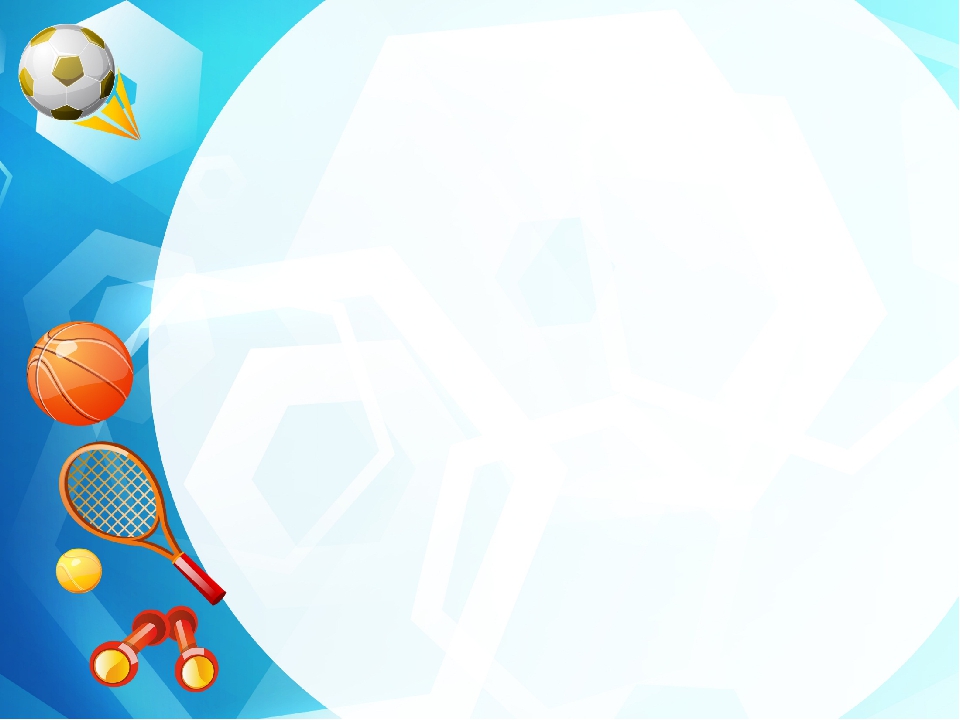 Использование нетрадиционного физкультурного оборудования на занятиях
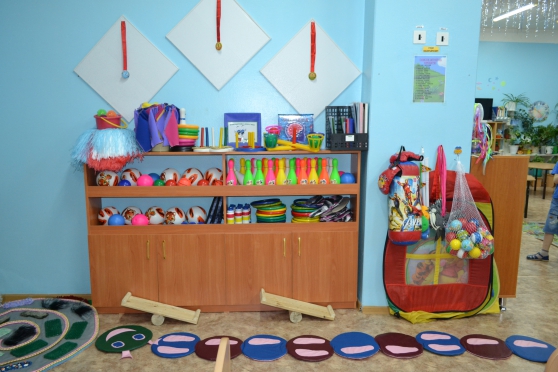 Подготовила 
Воспитатель МБДОУ № 5 
Черникова Ирина Николаевна
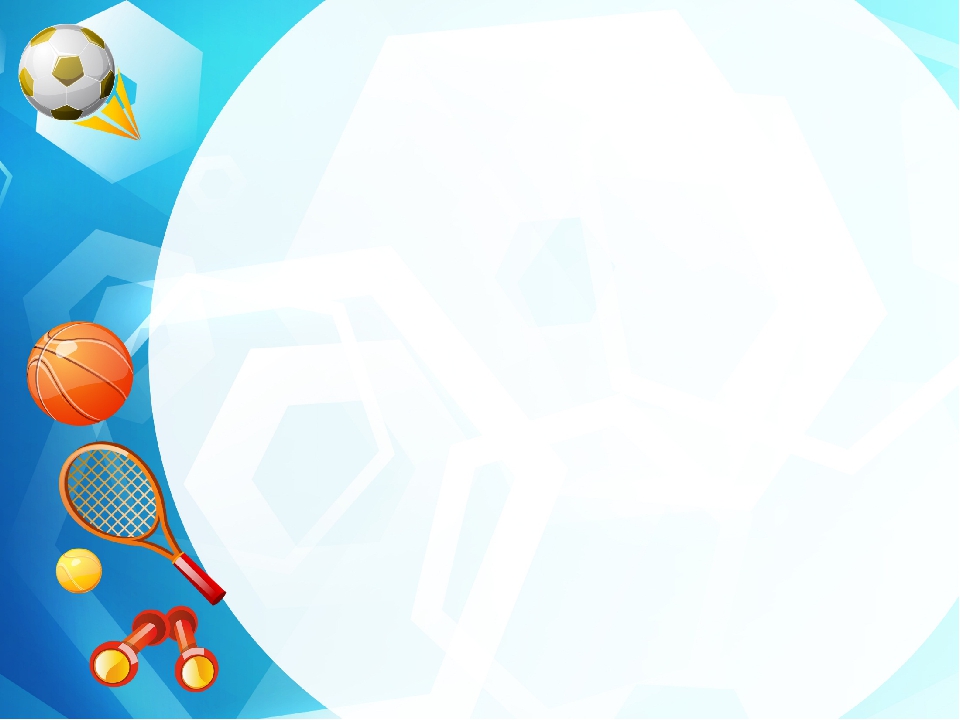 Нестандартное физкультурное оборудование – это оборудование, сделанное своими руками из списанного инвентаря и подручных средств и материалов.Так как оно позволяет:- повысить интерес детей к выполнению основных движений и игр;- развивать у детей наблюдательность, эстетическое восприятие;- воображение, зрительную память;- развивать чувство формы и цвета;- способствовать формированию физических качеств и двигательных умений детей.
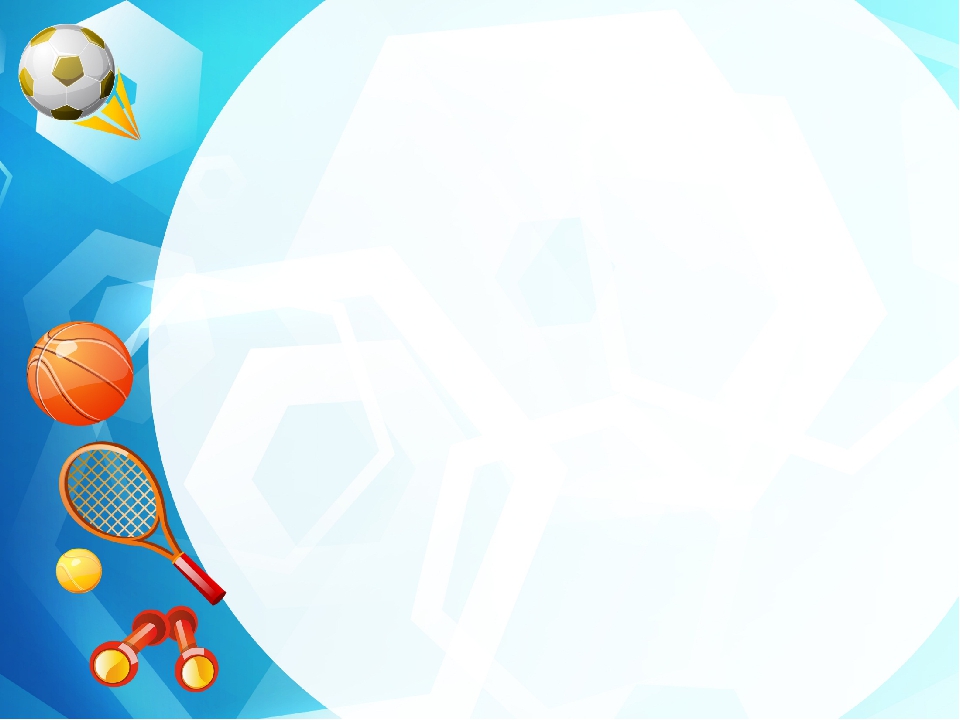 Санитарно – гигиенические требования.
Нестандартное оборудование должно быть:1.Безопасным;2.Максимально эффективным; 3.Удобным к применению; 4.Компактным; 5.Универсальным; 6.Технологичным и простым в изготовлении; 7.Эстетическим.
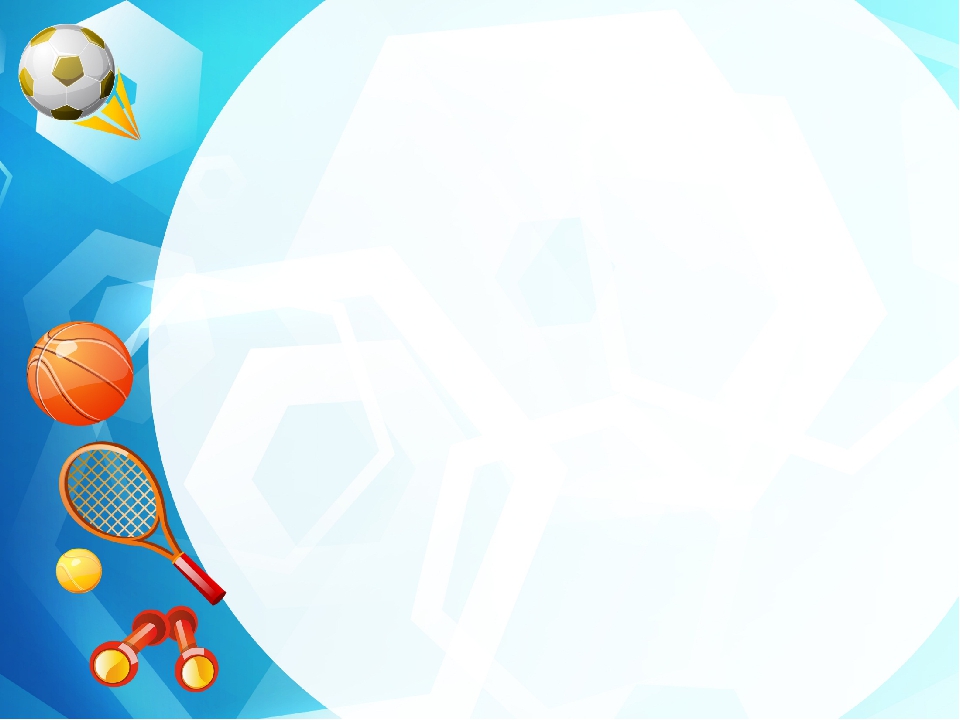 Тренажёры «Бильбоке»
Цели: развитие глазомера, меткости, координации, ловкости, внимания.Материалы: пластиковые бутылки из-под сока, к которым на шнуре прикрепляются крышки от бутылки.Задания: поймать шарик ёмкостью.
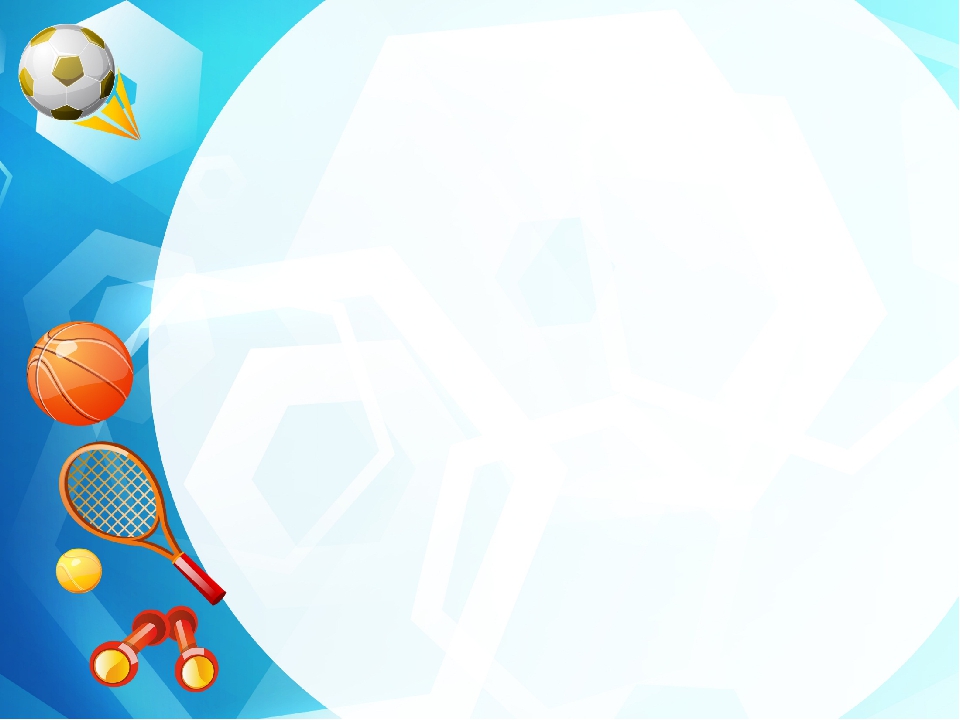 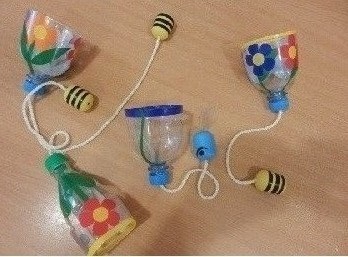 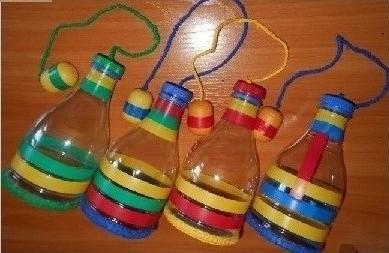 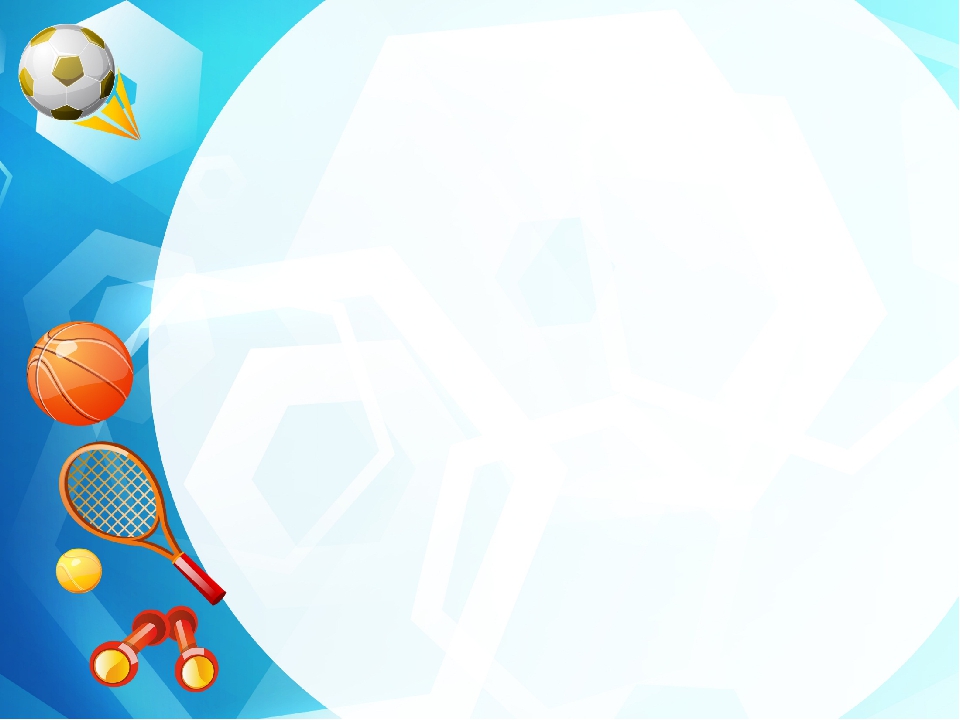 Кольцеброс
Цель: учить детей набрасывать кольца на конус, стараясь набросить как можно больше колец. Развивать глазомер, ловкость, выдержку.
Материал: резиновые и картонные кольца, украшены цветной изолентой, подставка конус для забрасывания колец.
Задание: Набрасывать кольца на конус, стараясь набросить как можно больше колец.
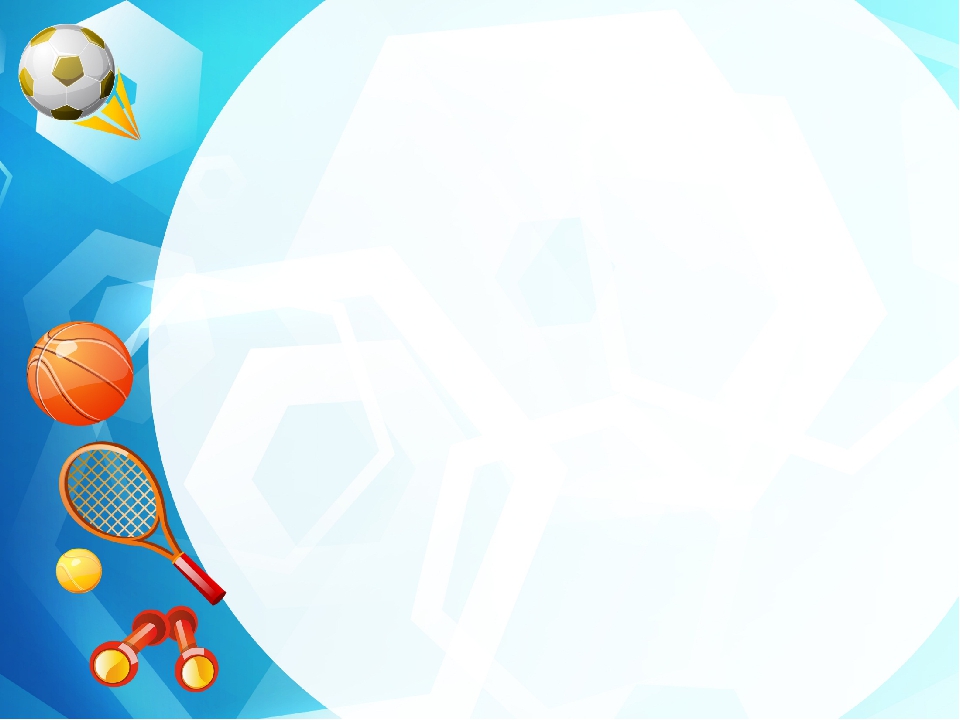 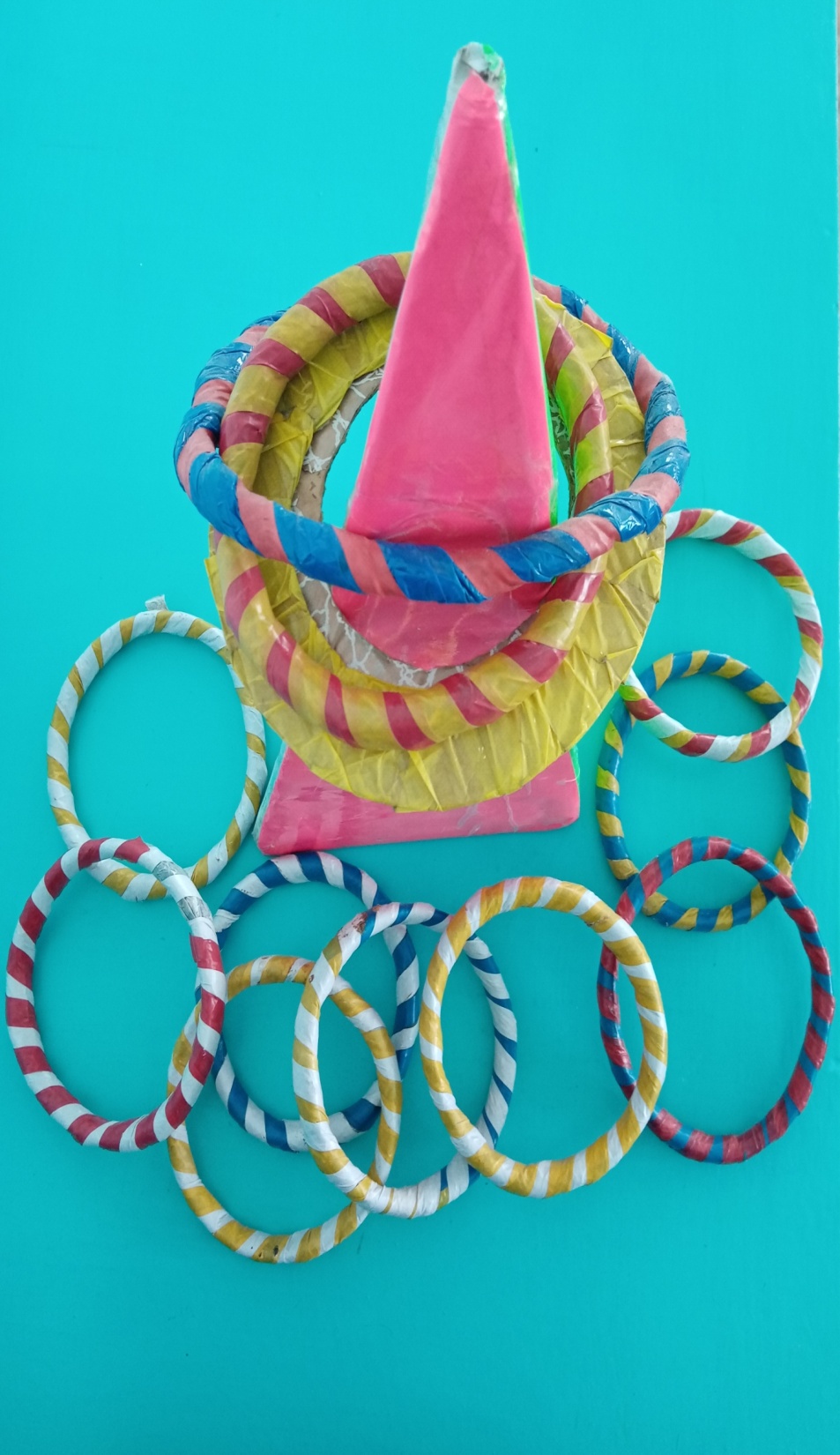 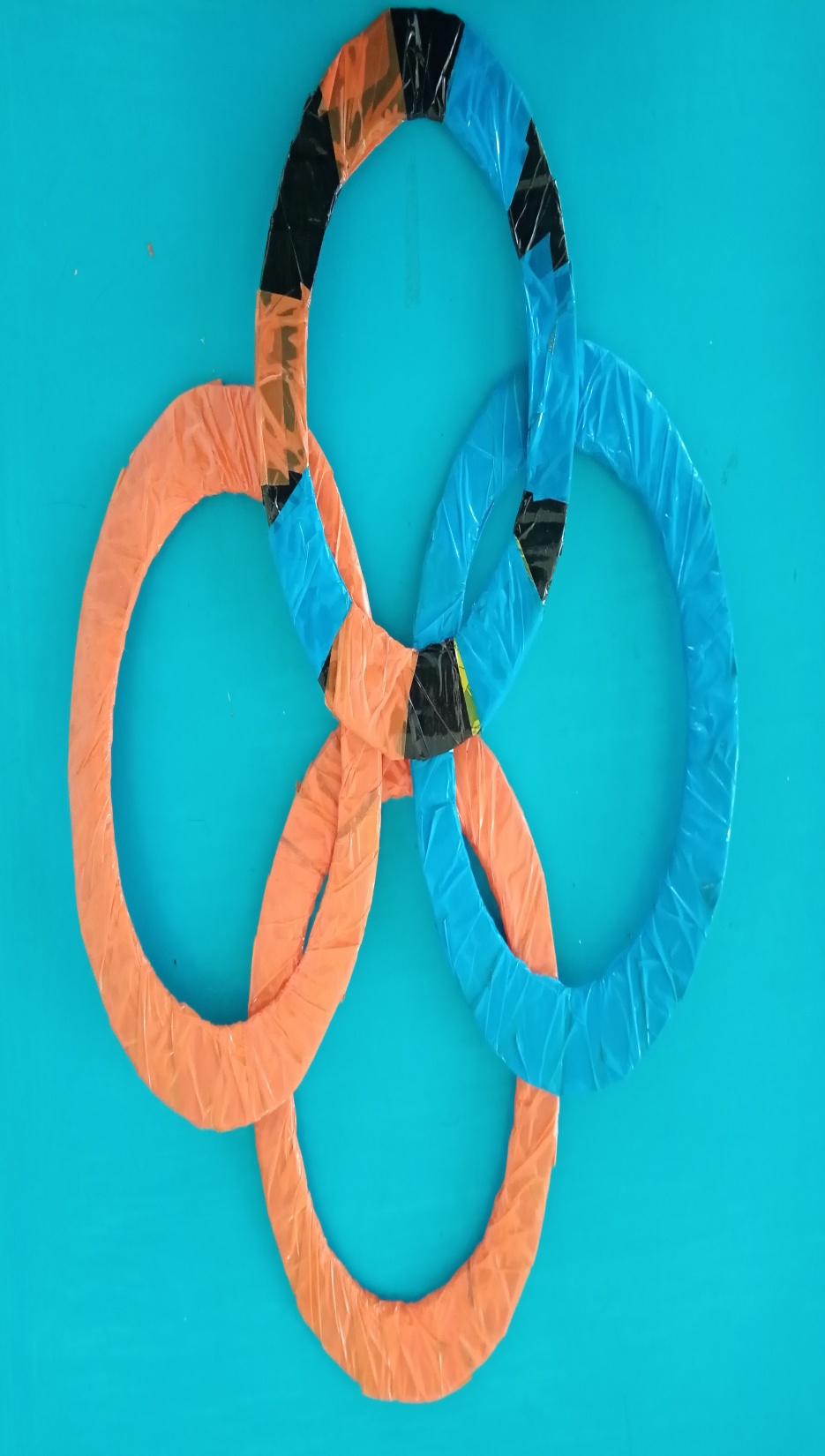 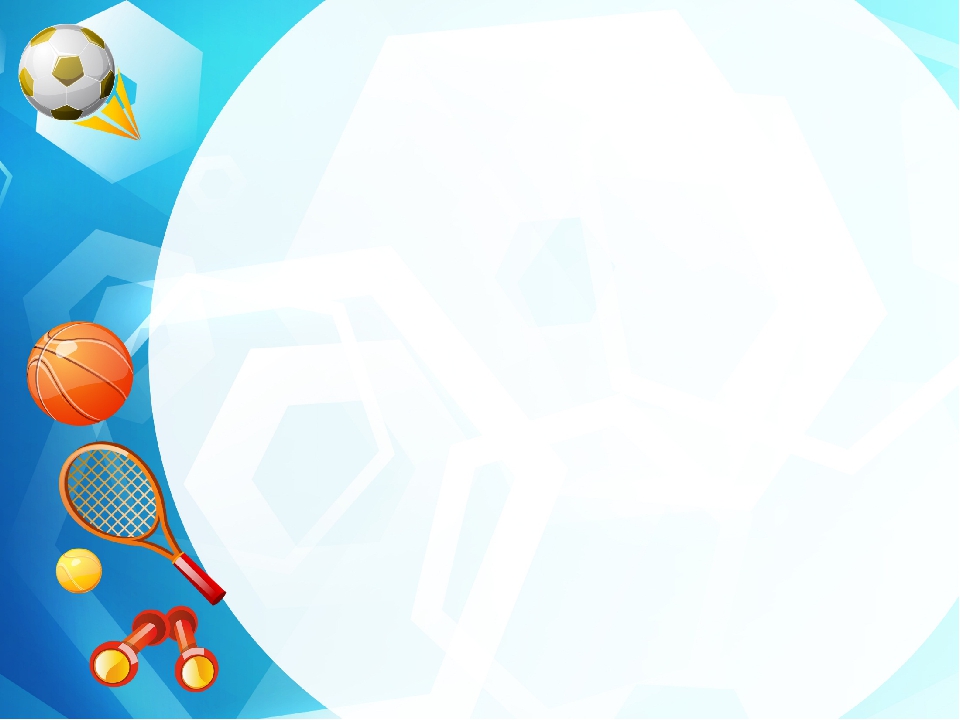 Сюжетные персонажи
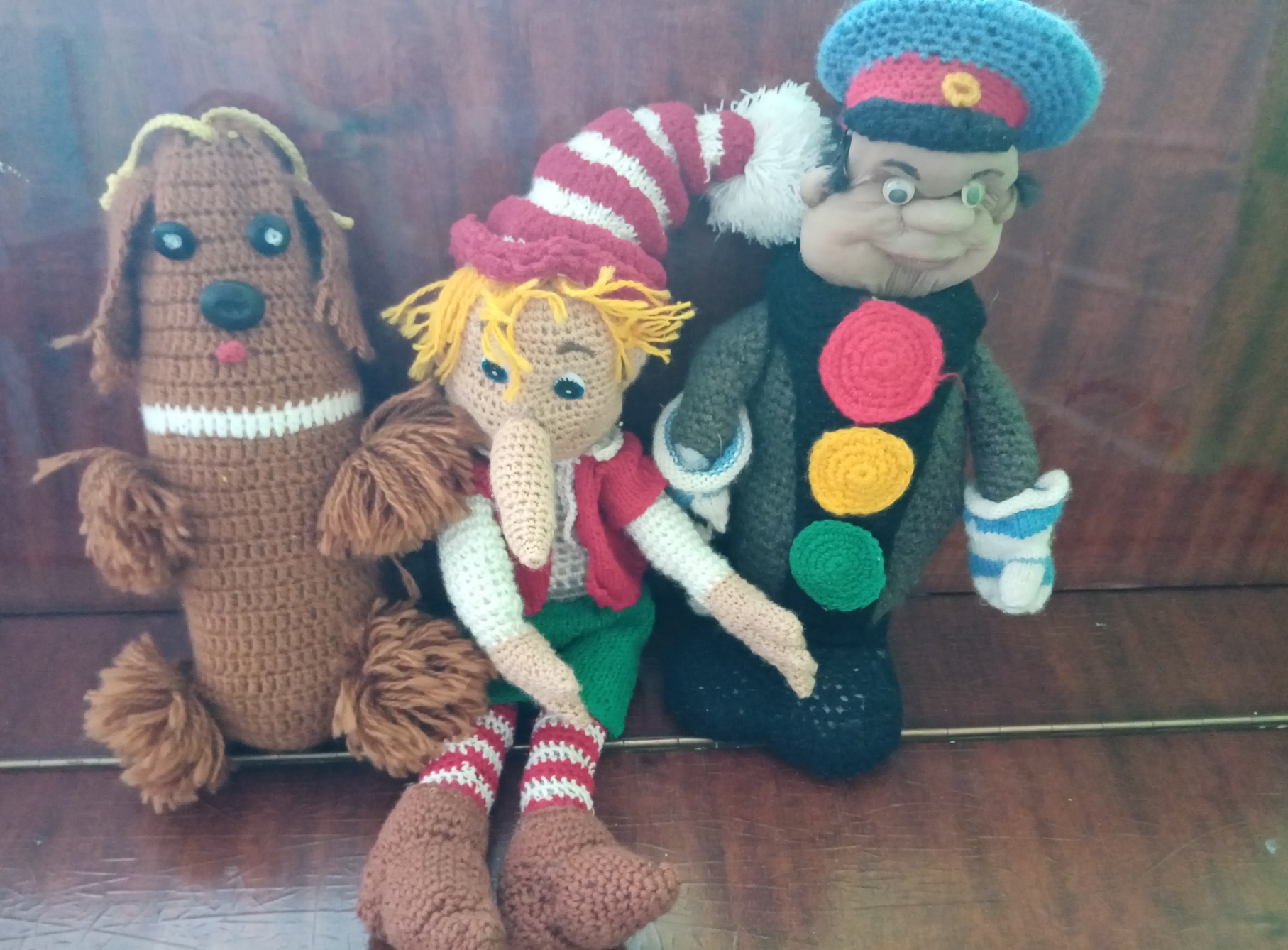 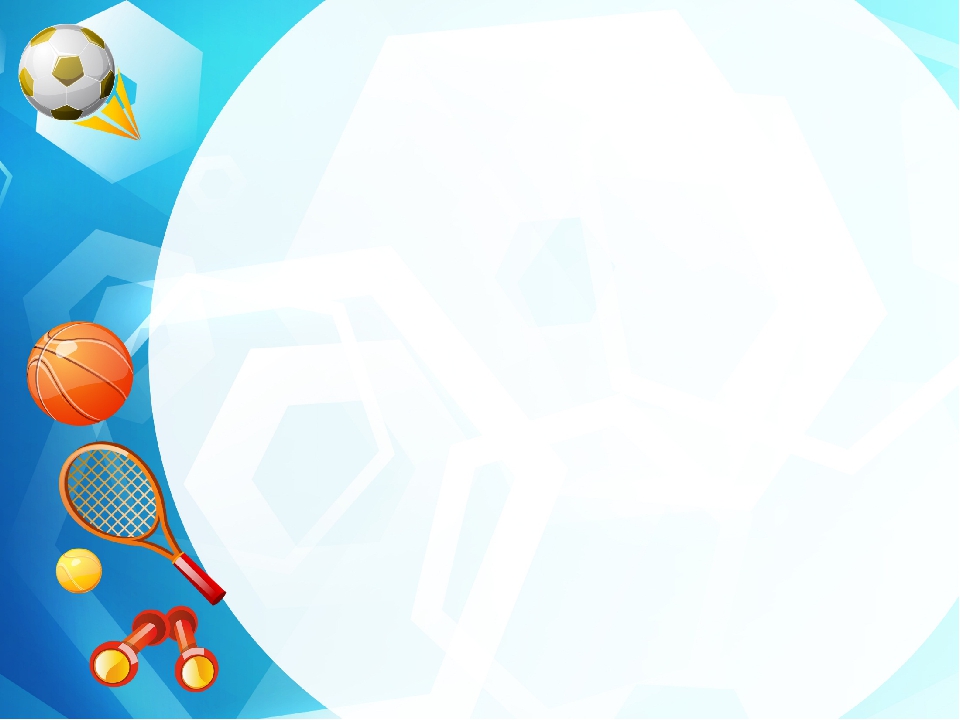 «Брусочки»
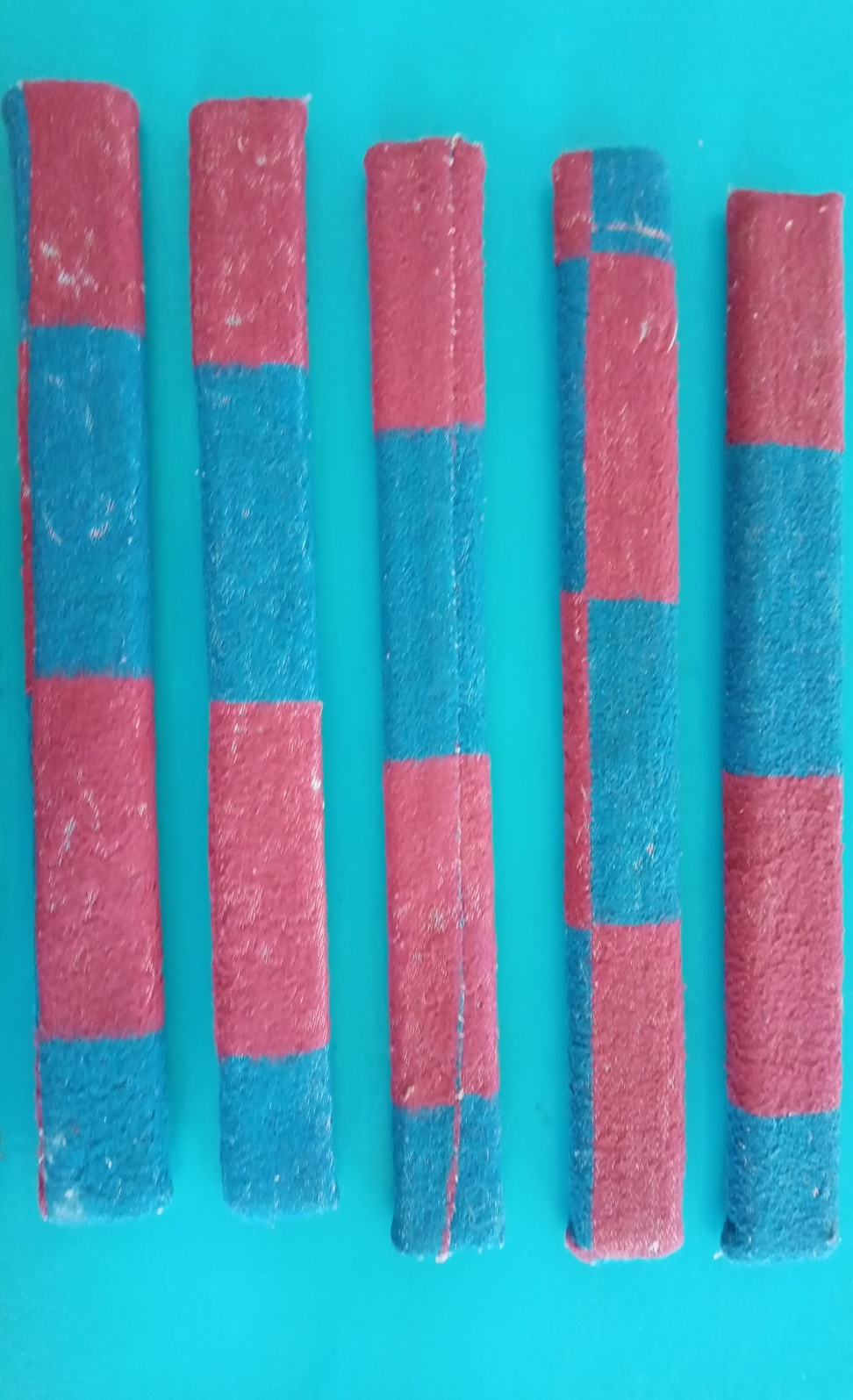 Цель: Совершенствование умения  прыгать с продвижением вперед, укрепление мышц ног
Материал: Деревянный брусок,  обшитые мягкой тканью.
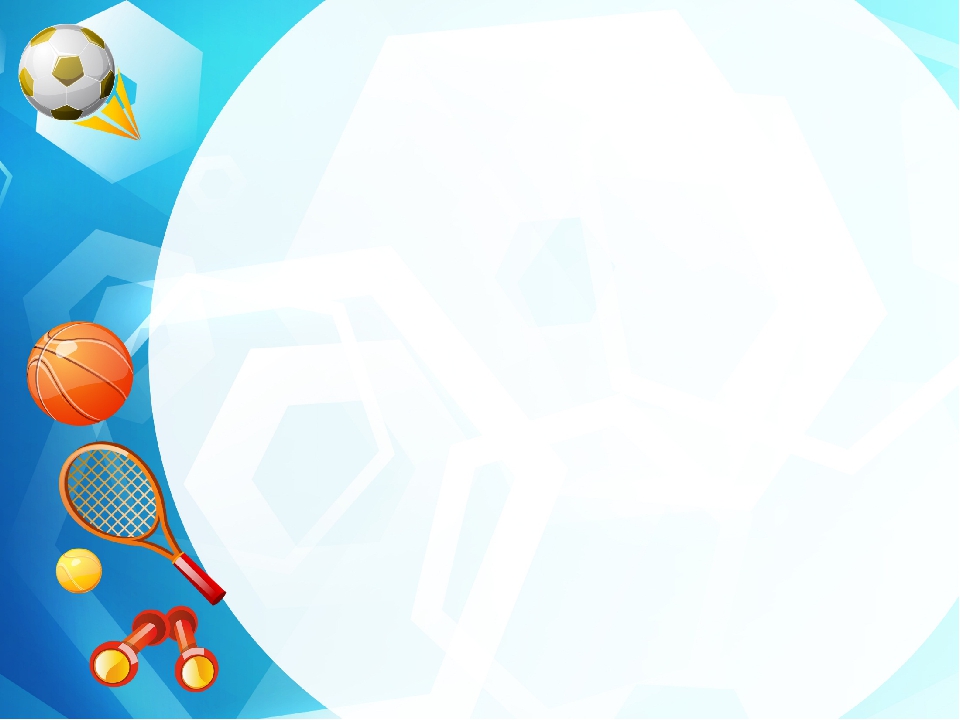 «Султанчики»
Предназначены для выполнения общеразвивающих упражнений, дыхательной гимнастики, организации подвижных игр, игр соревнований. Способствует развитию органов дыхания, мышц туловища.
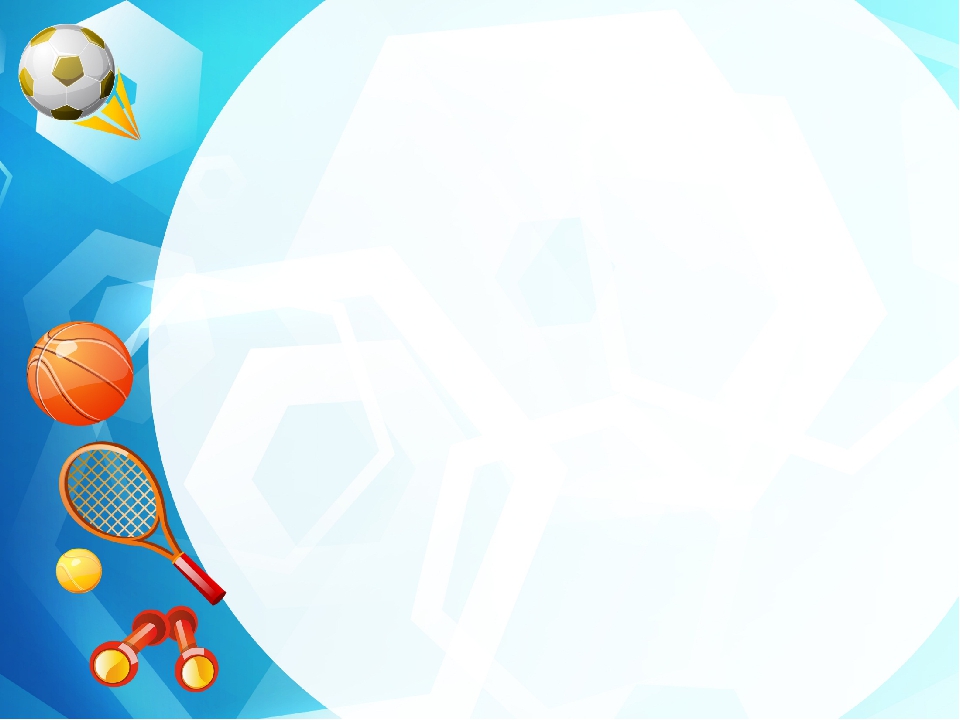 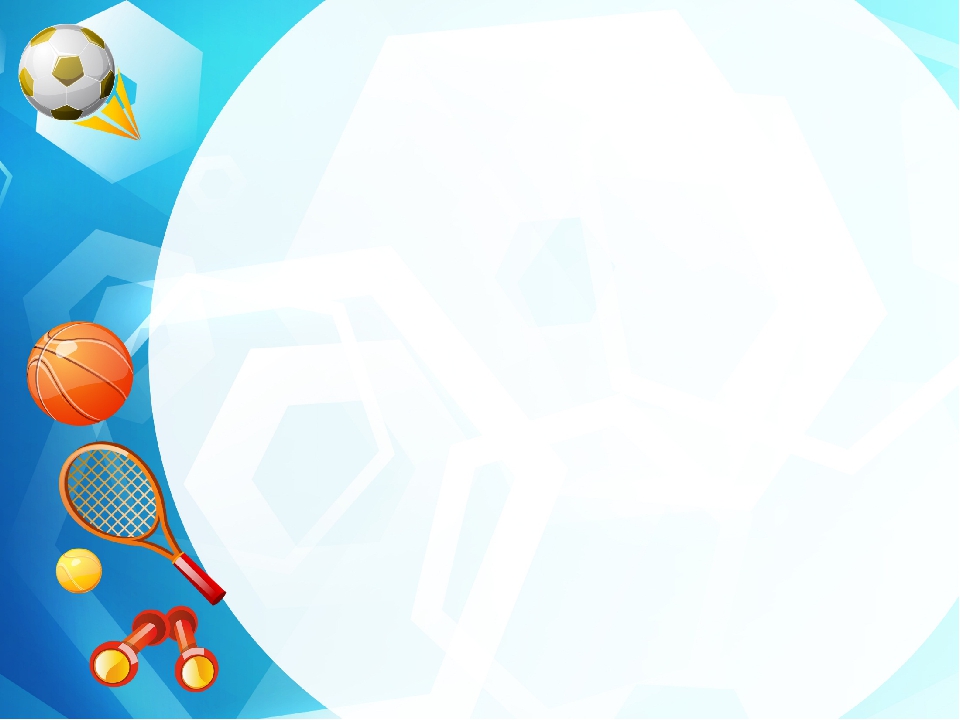 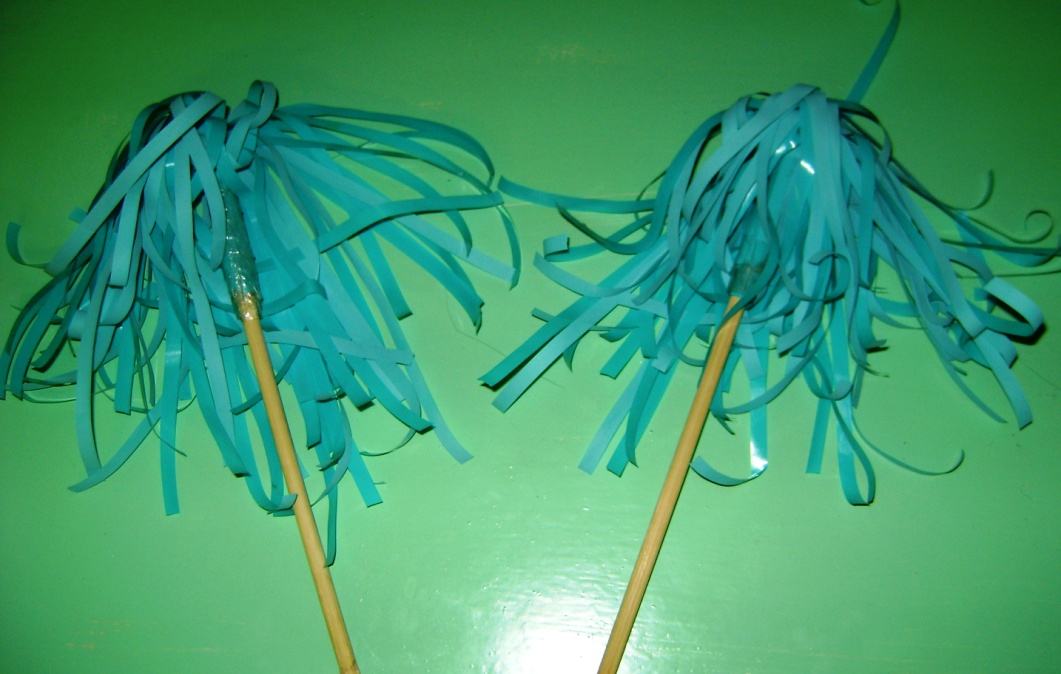 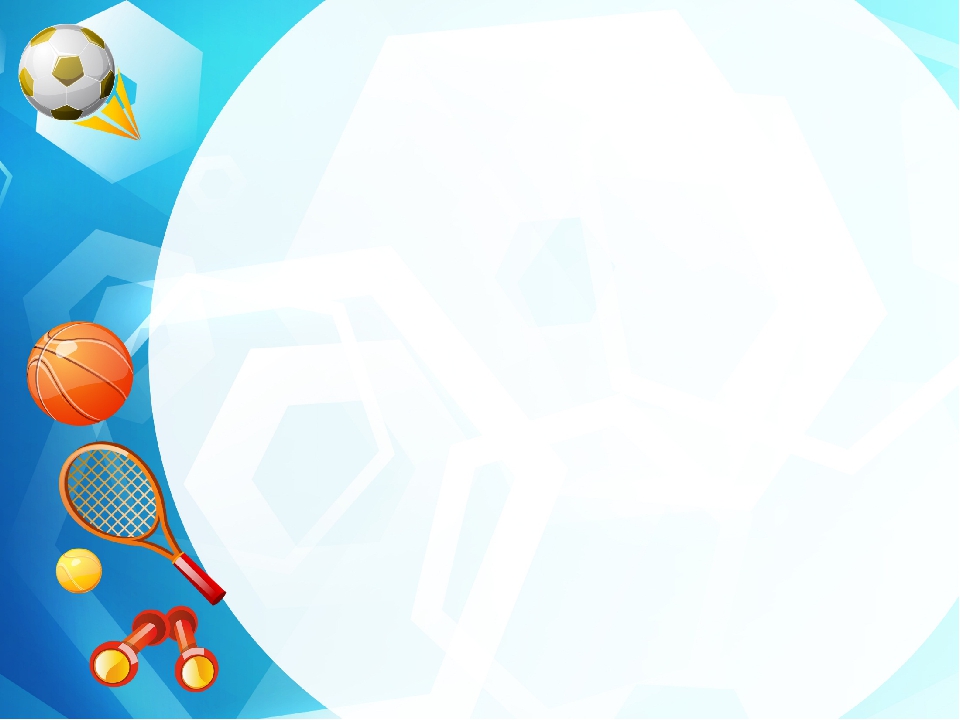 «Флажки»
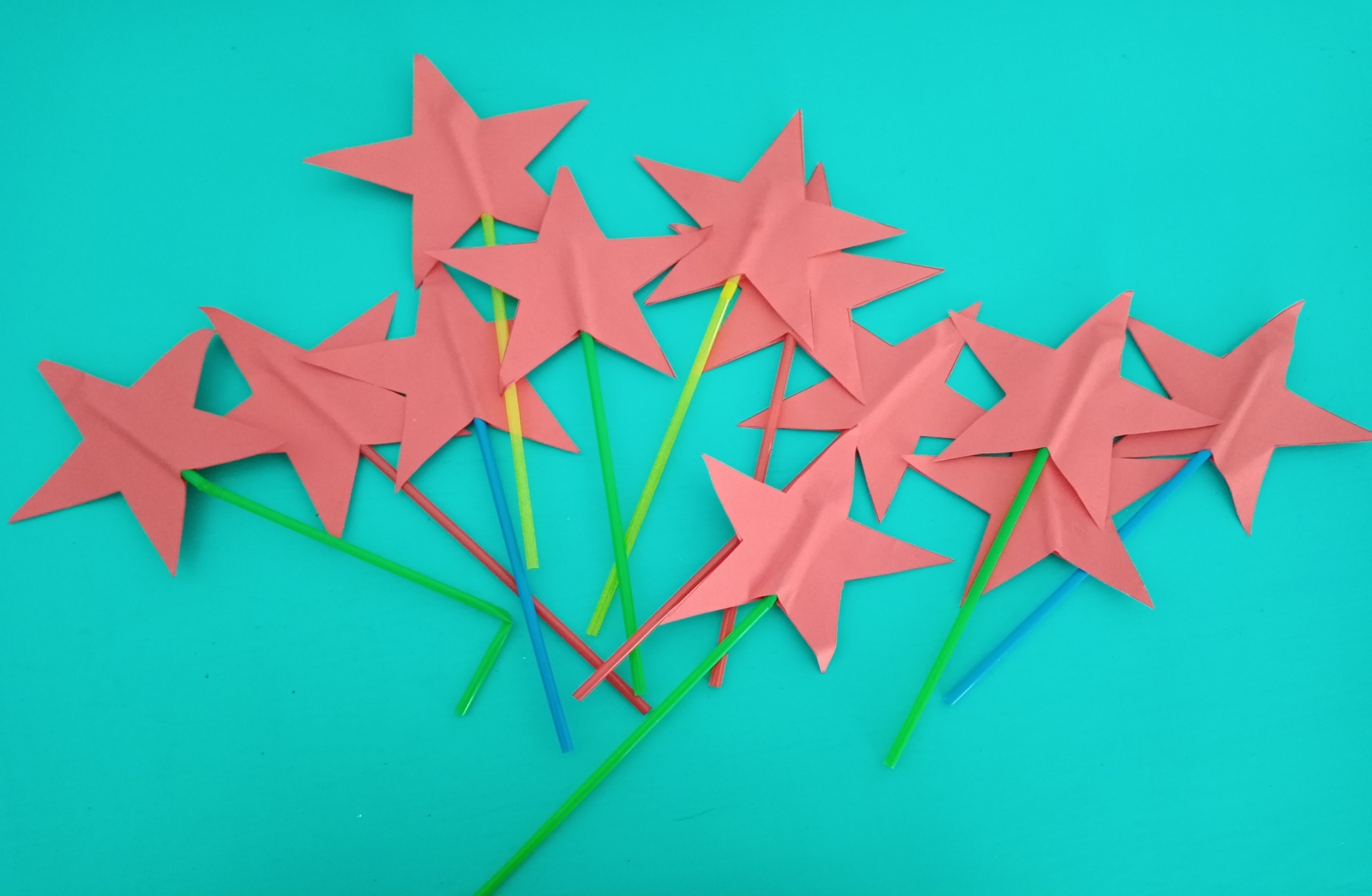 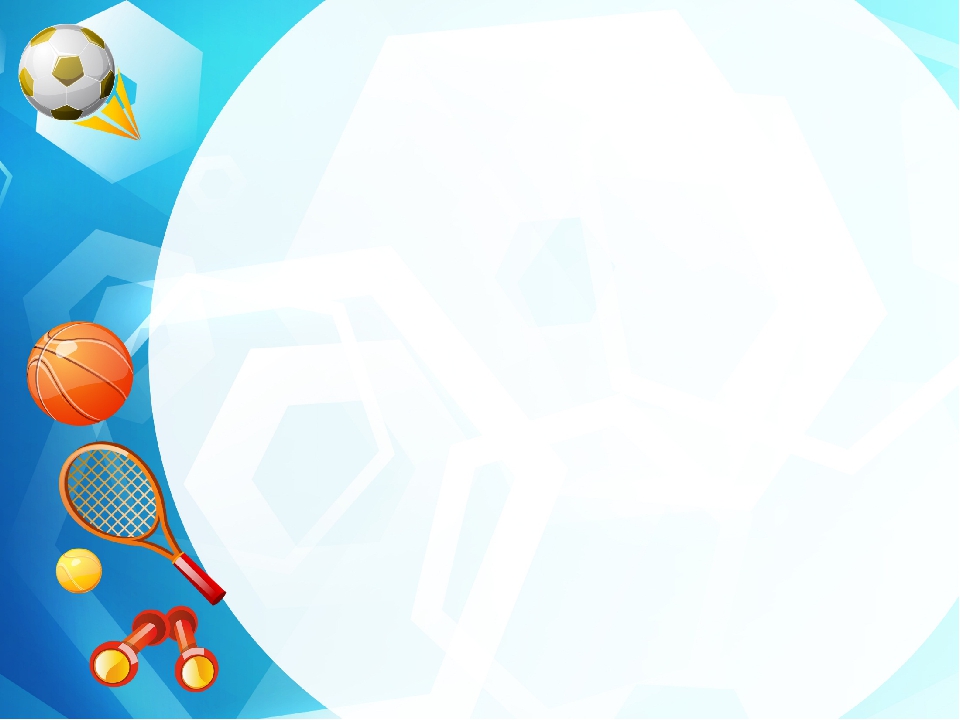 «Волшебные следочки»
Цель: Развитие равновесия, координации движений; профилактика плоскостопия.
Материал: Из  линолеума вырезается след , обшивается  клеенкой, на которую крепятся вырезанные следы стоп с нашитыми крышками.
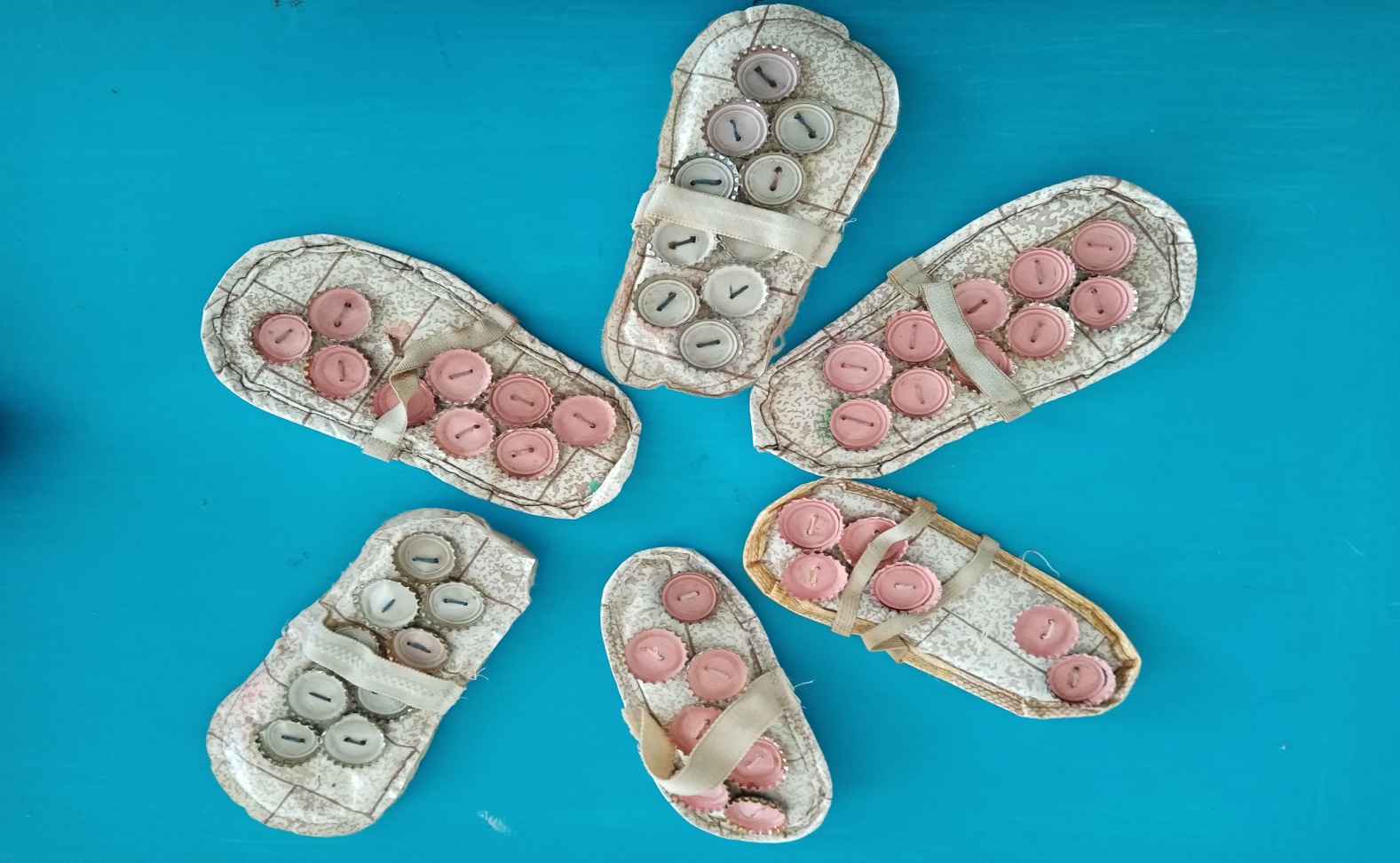 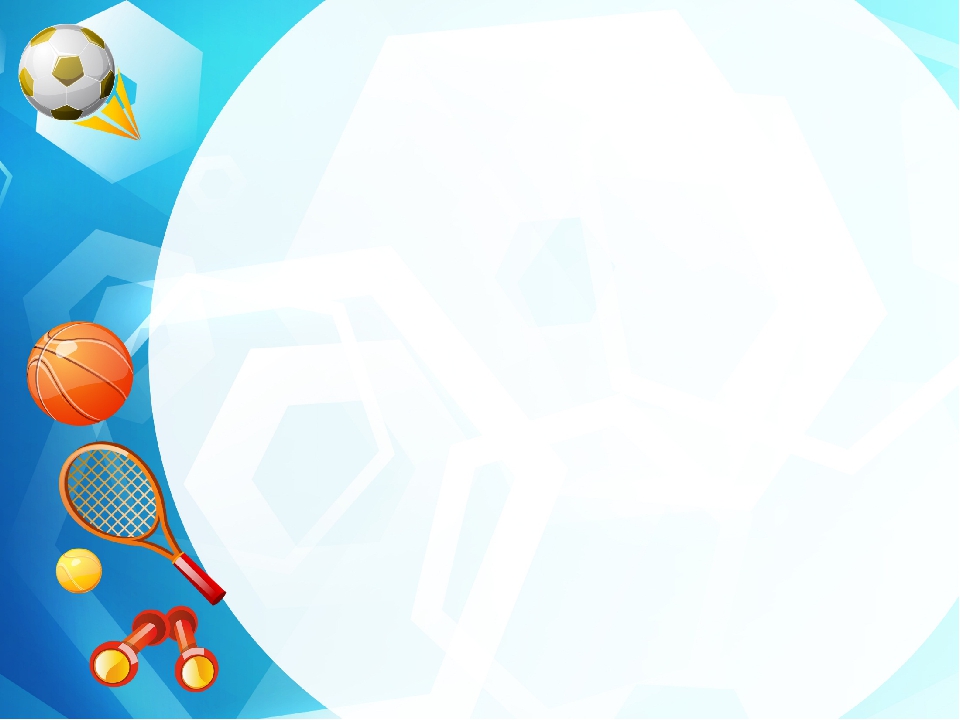 «Мешочки с песком для метания»
Мешочек изготовлен из плотной ткани «плащёвка» и заполнен сухим песком. Песок заполняет не весь мешочек, чтобы не вызвать разрывов ткани при падении в процессе броска.
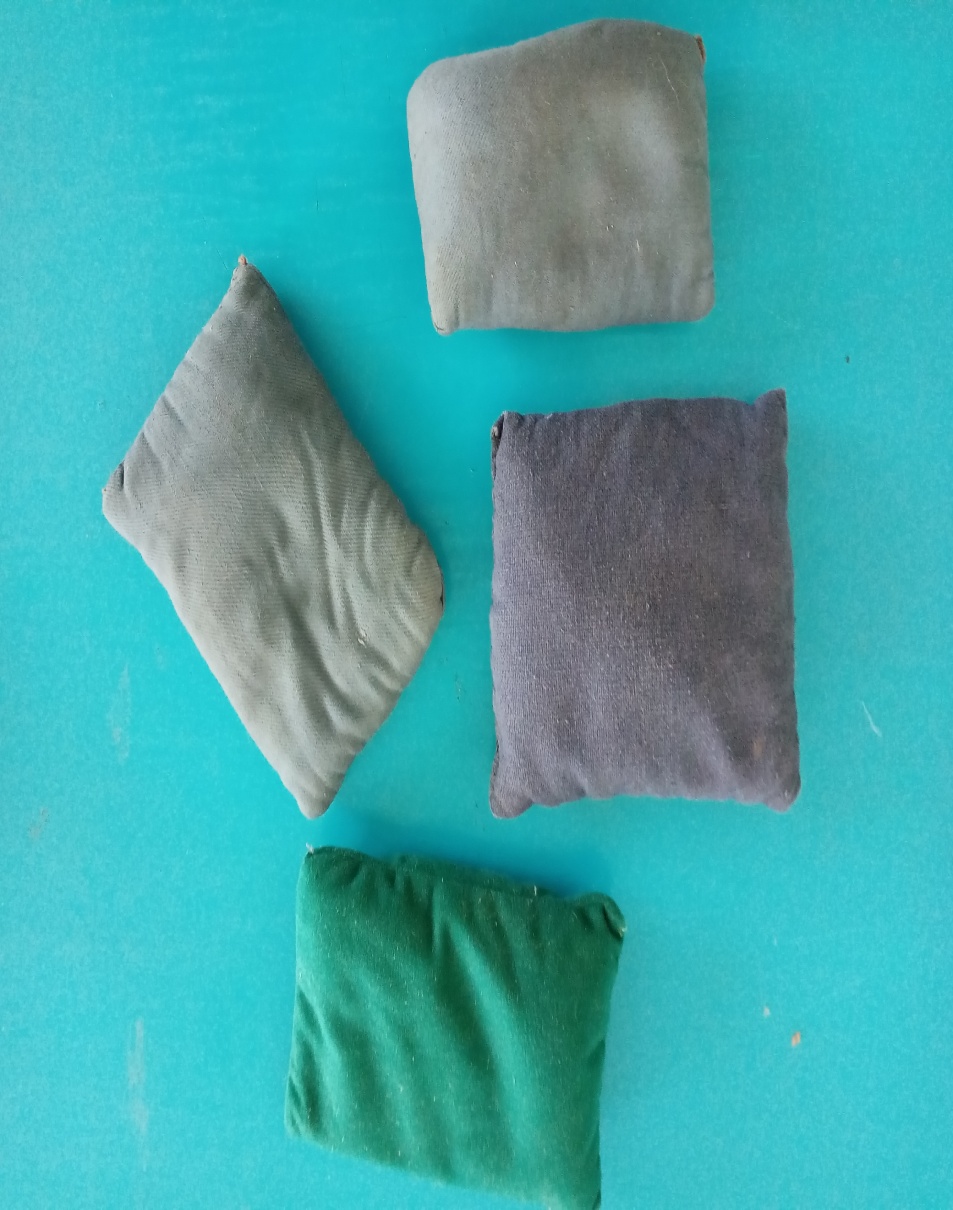 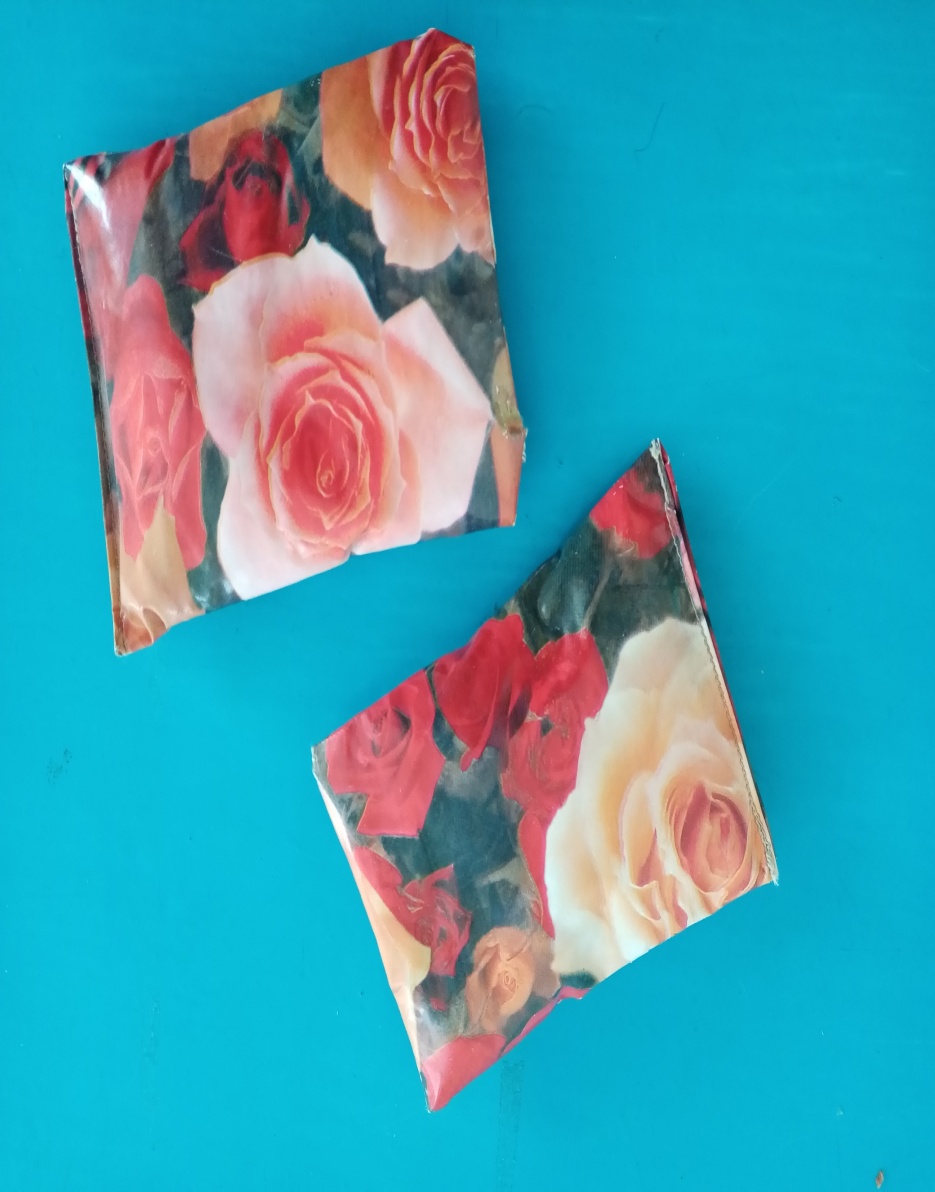 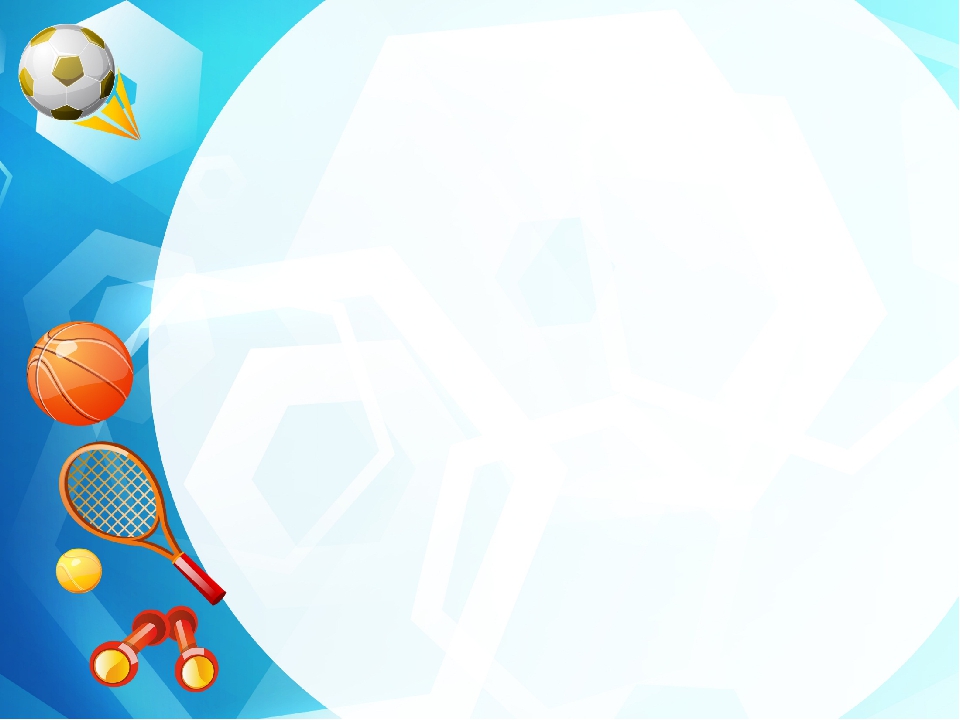 «Камни и кочки»
Цель: Развивать умение прыгать через предметы.
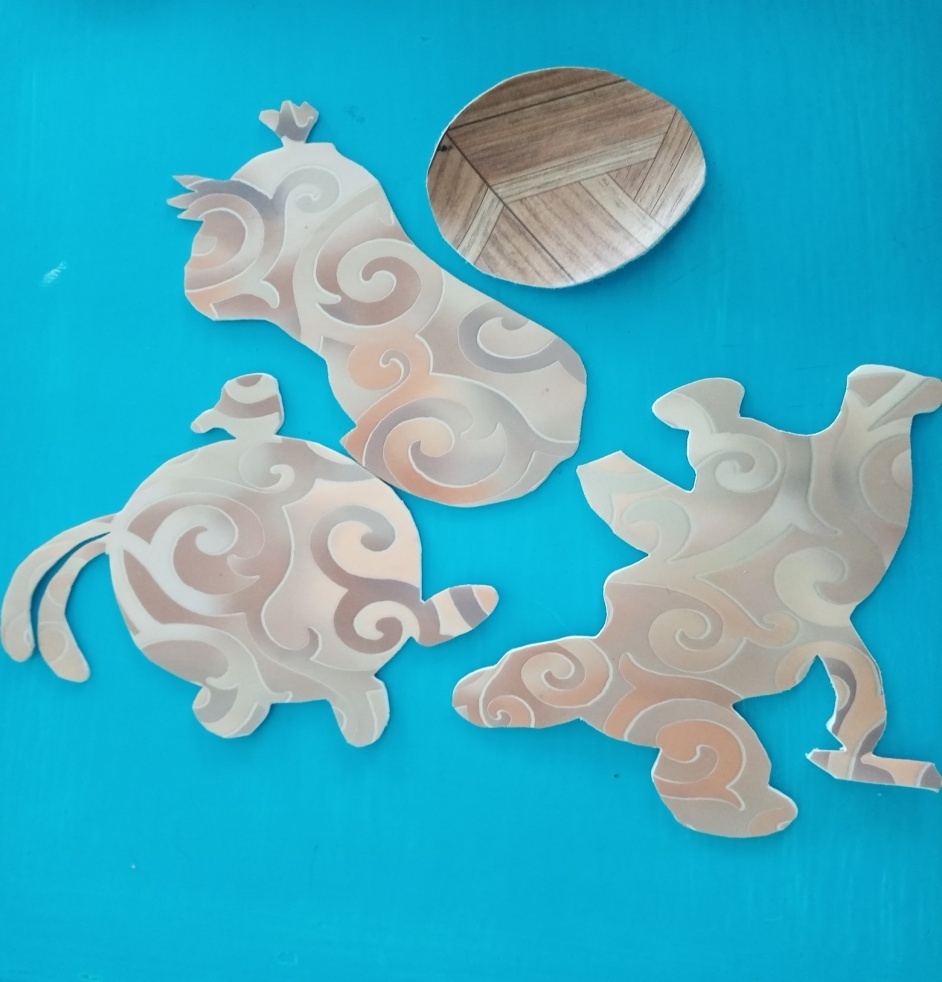 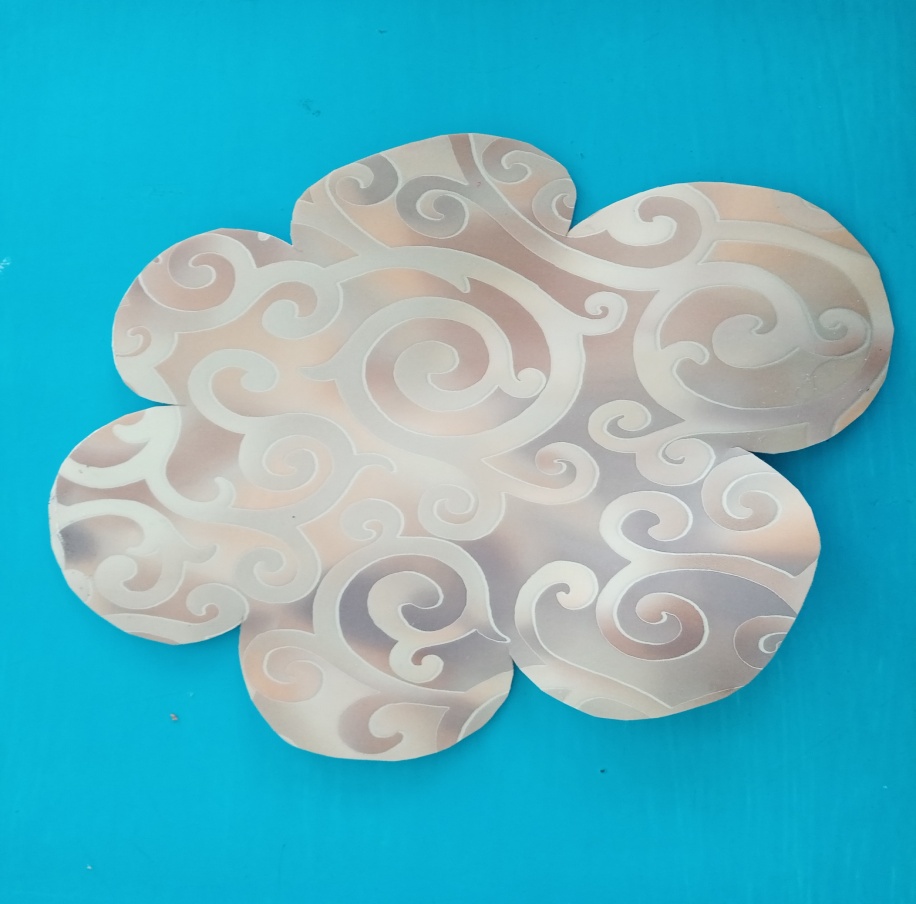 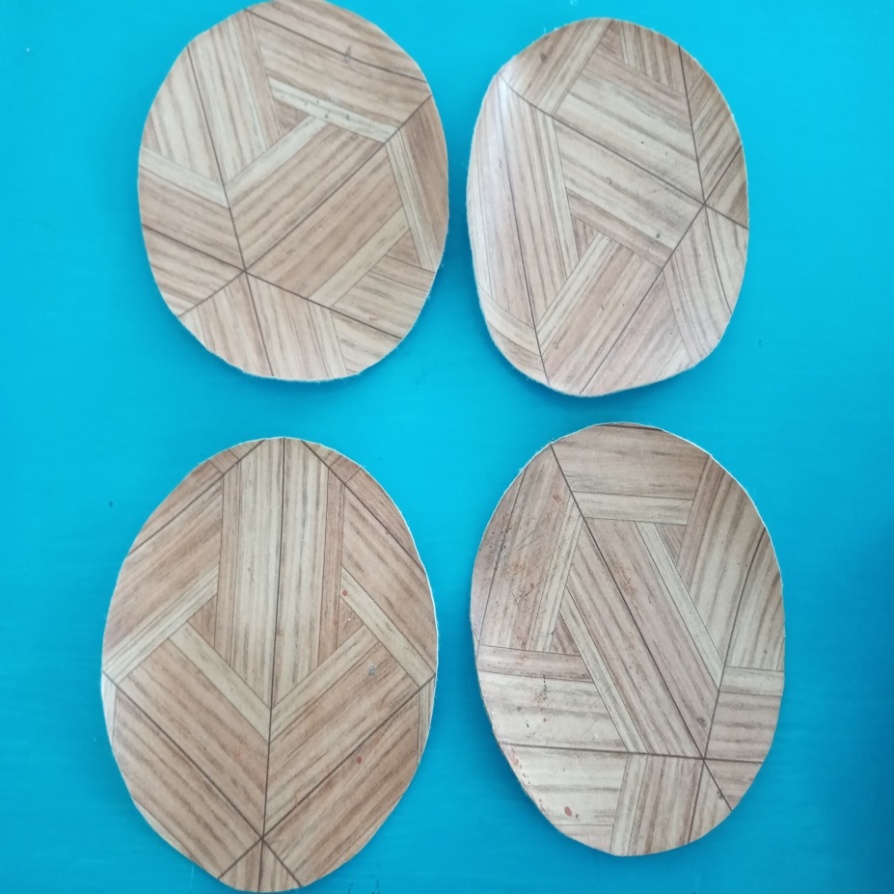 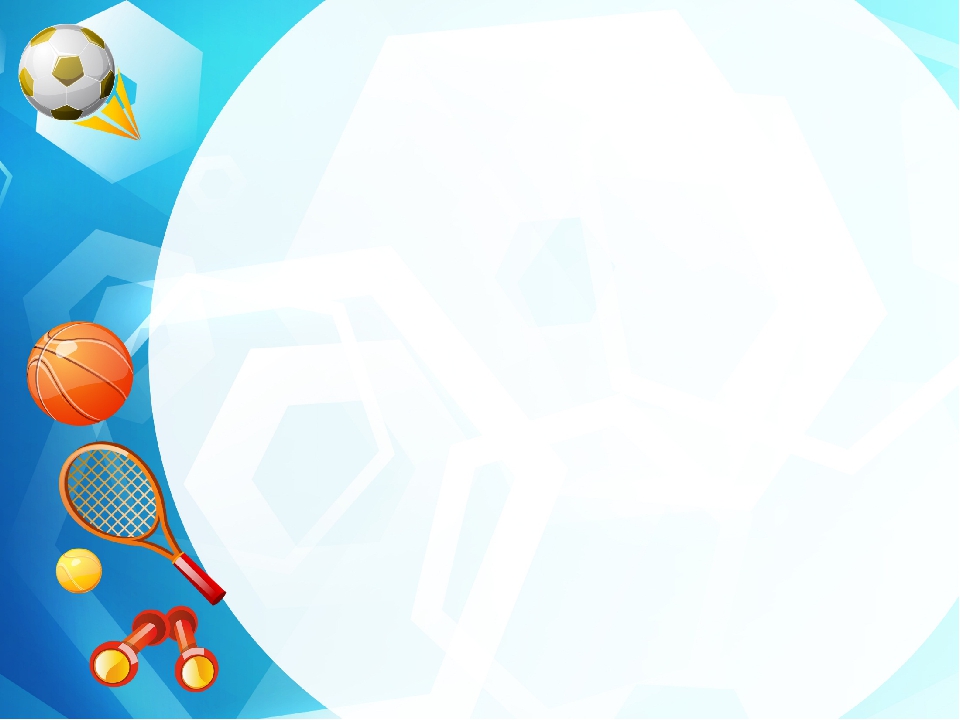 «Валики»
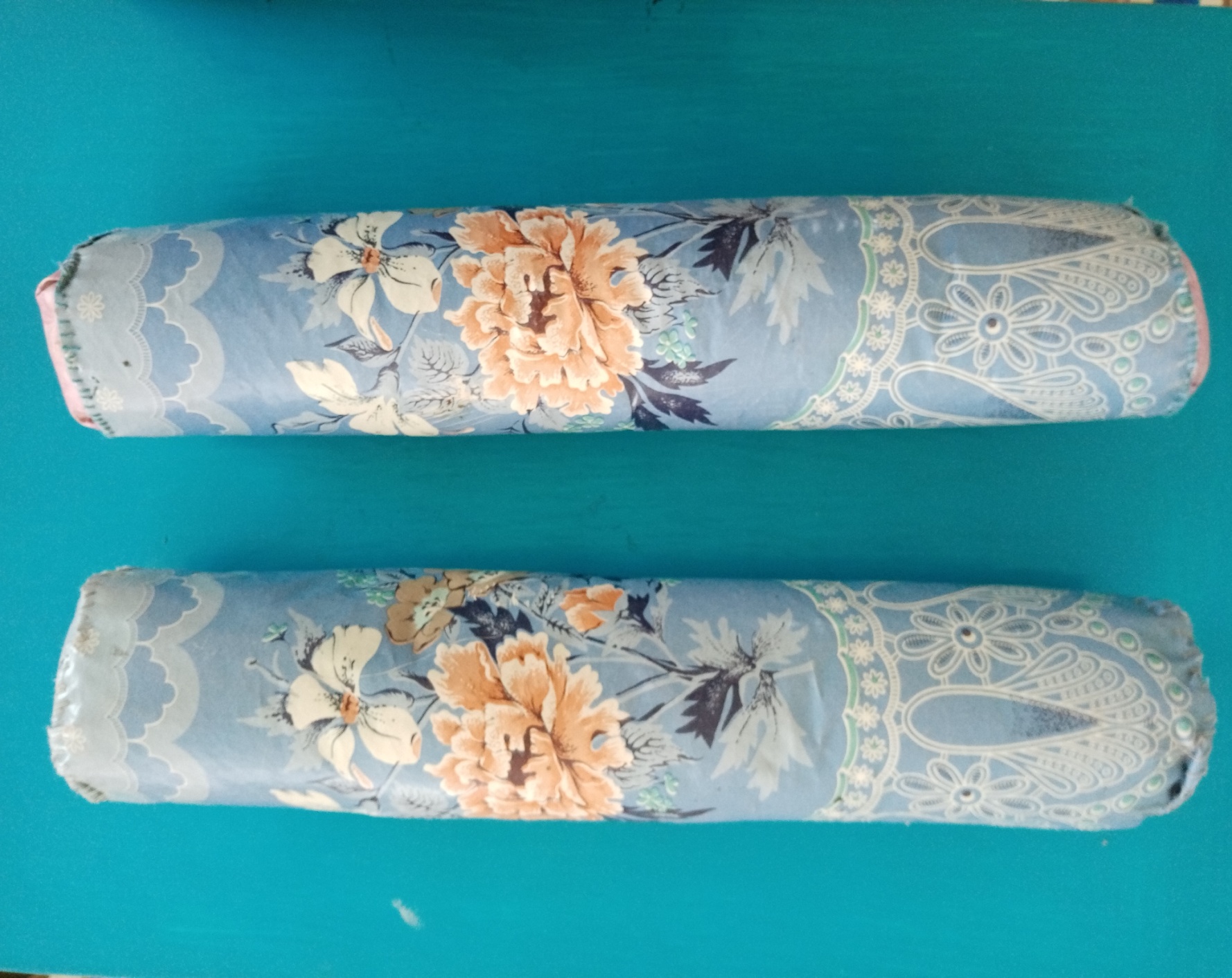 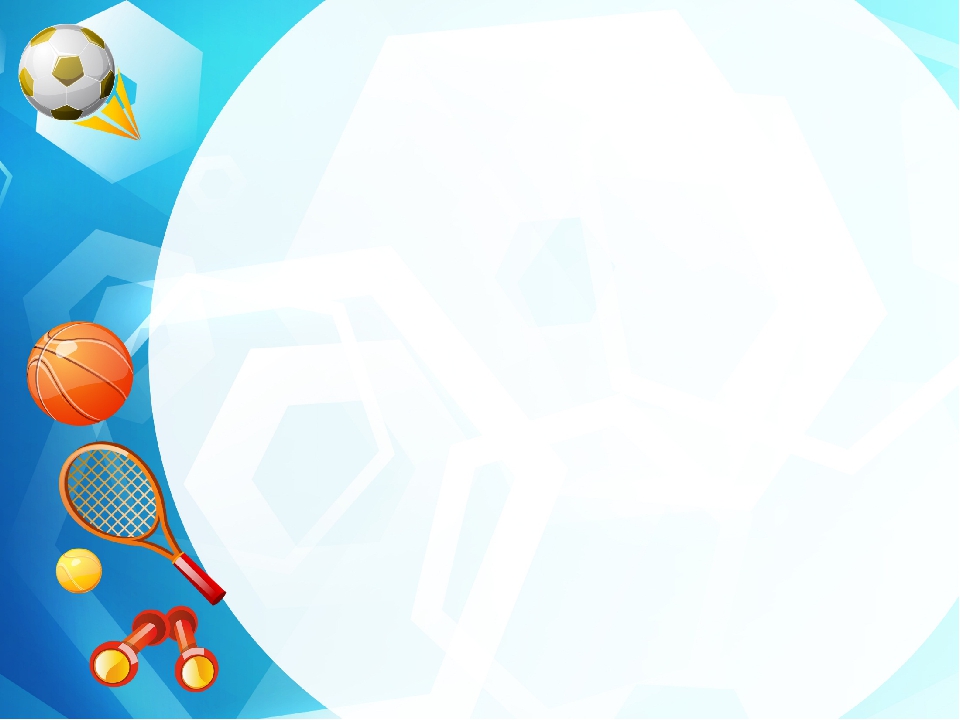 Гантели
Цель: способствовать развитию силовых качеств, ловкости, быстроты, двигательных реакций, равновесия, выносливости.
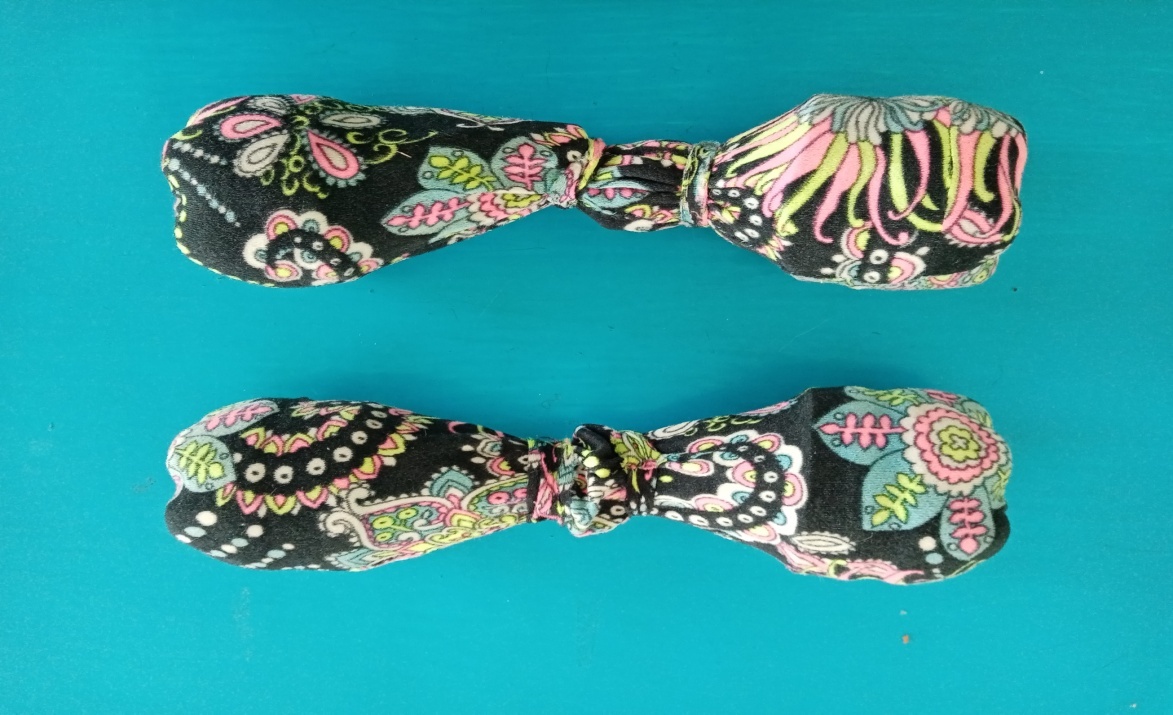 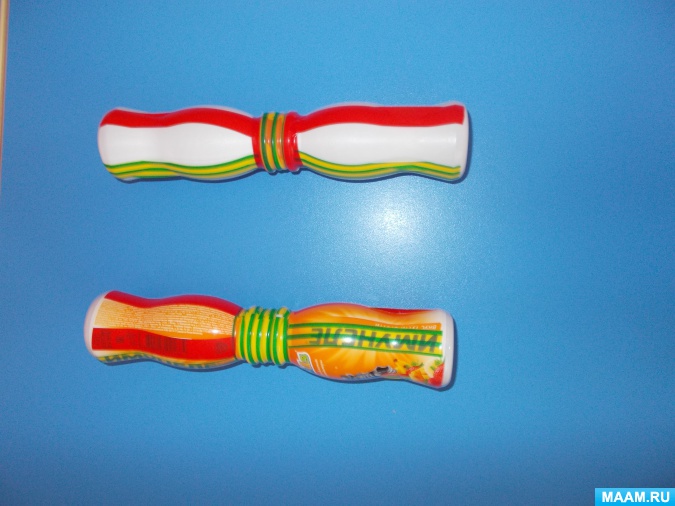 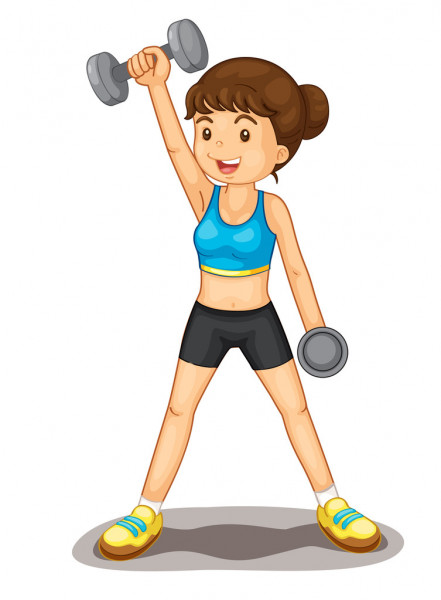 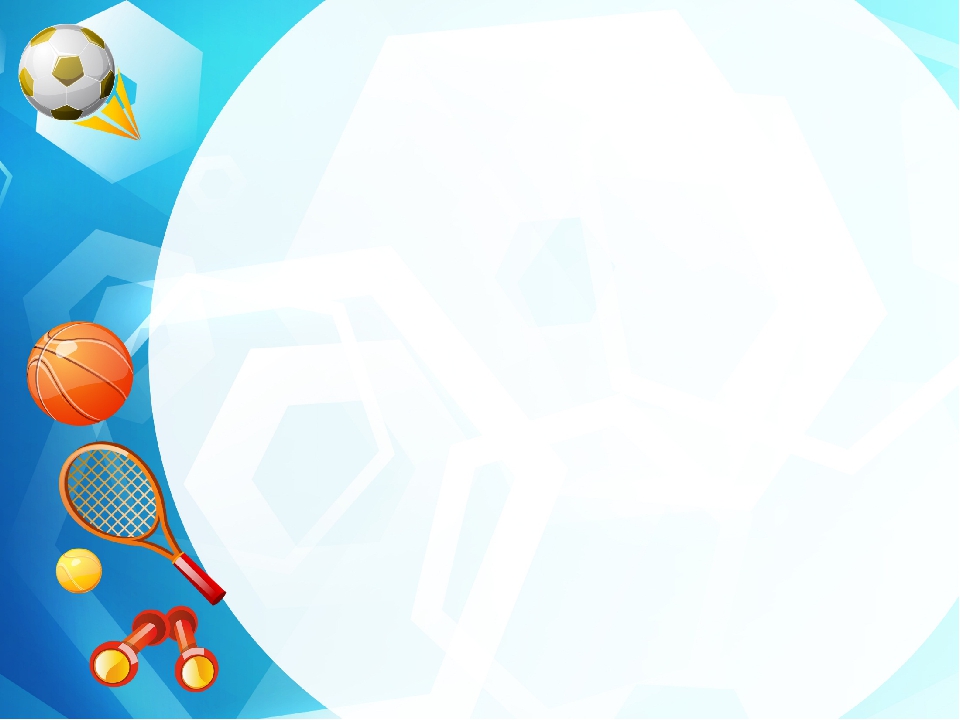 «Мягкие мячи»
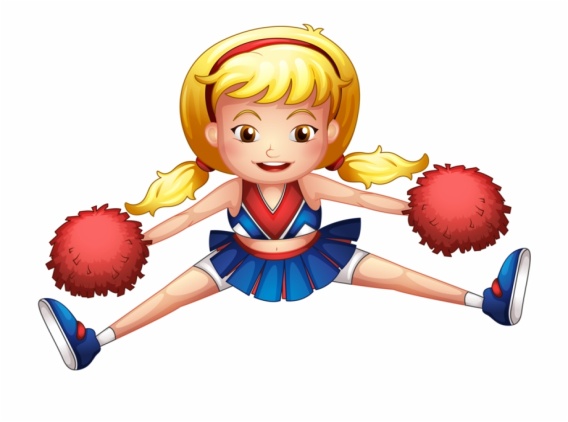 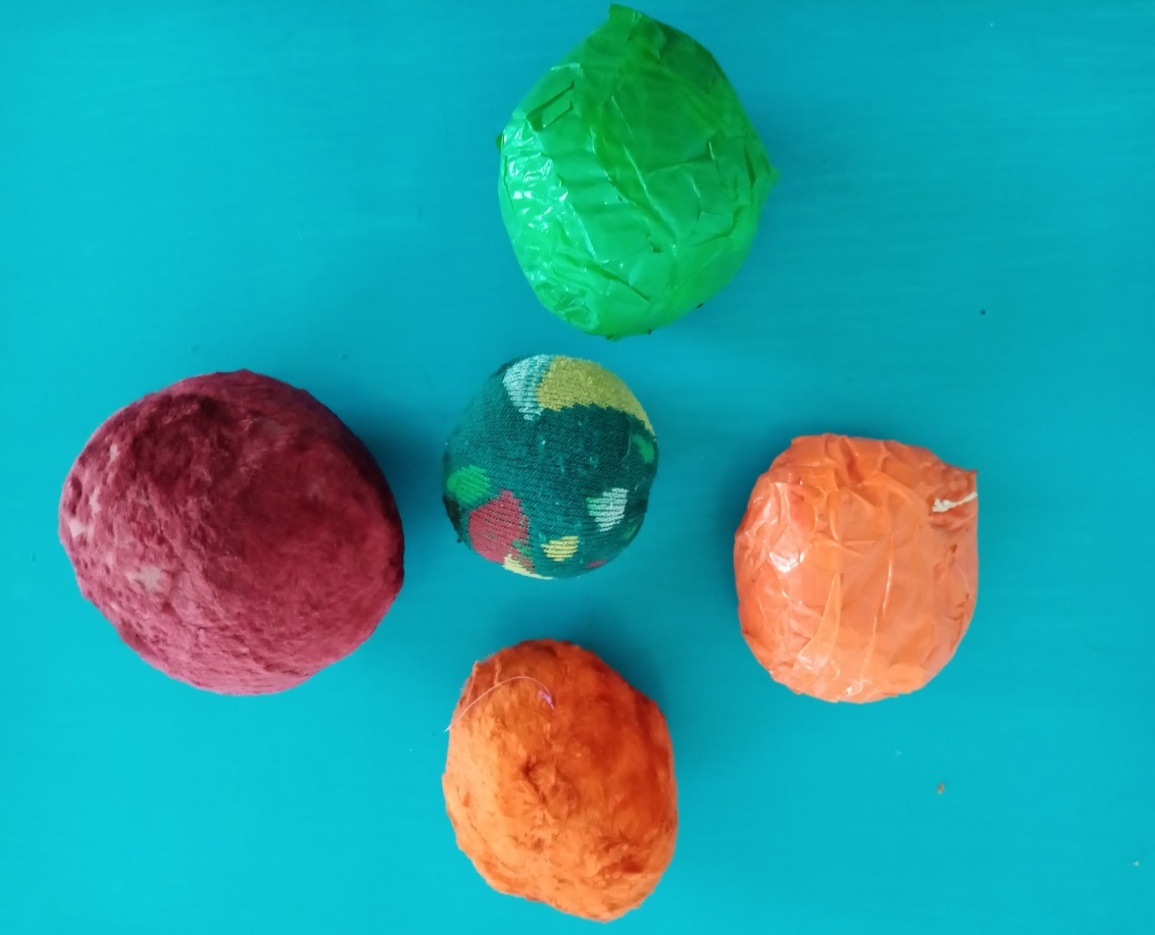 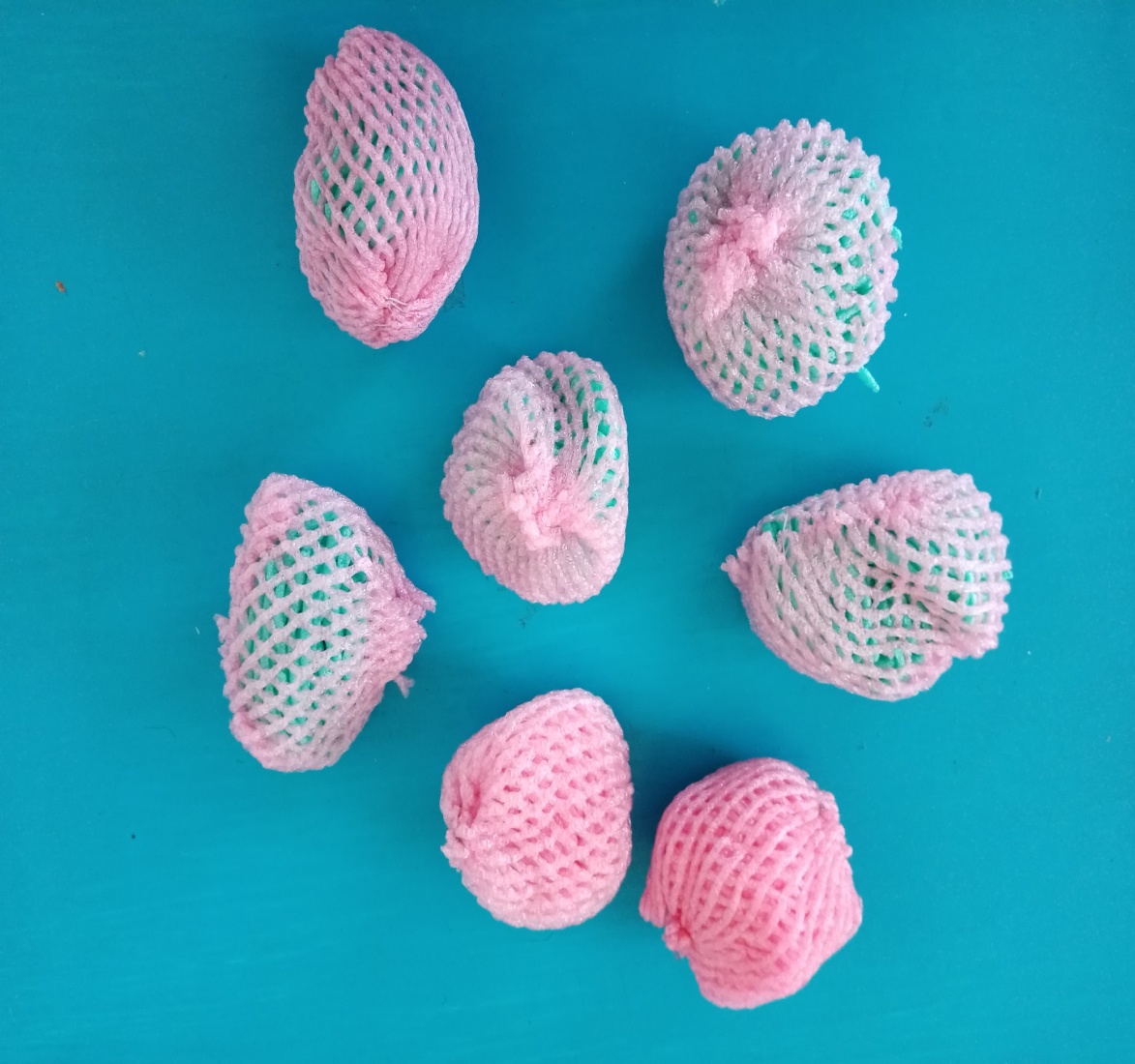 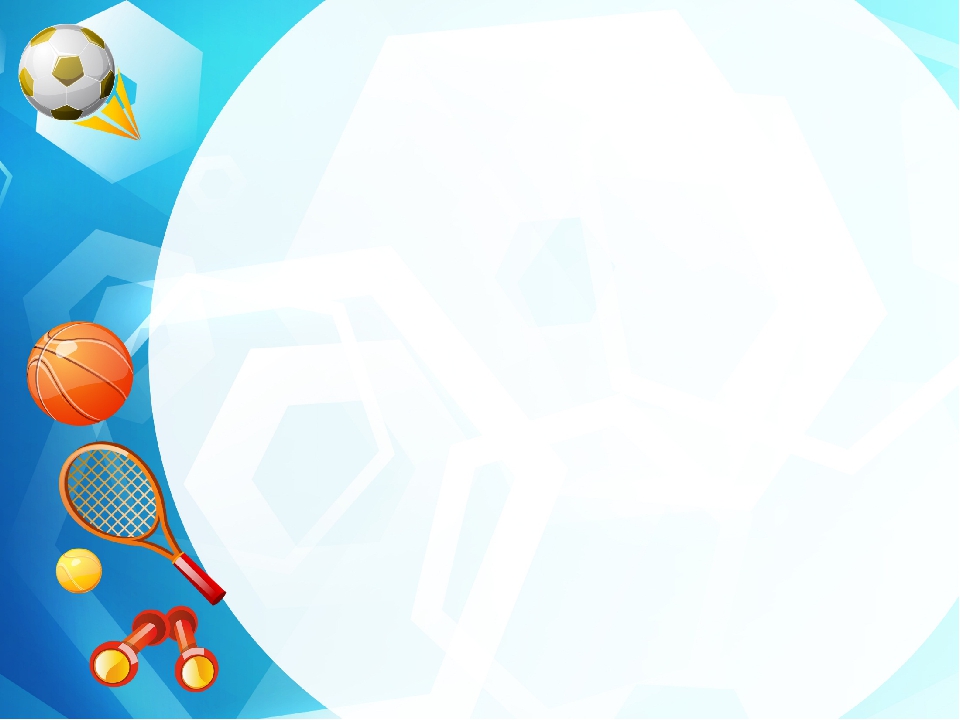 Массажеры
Цель: почувствовать приятное ощущение от медленных, плавных движений дозвонков шейного отдела.
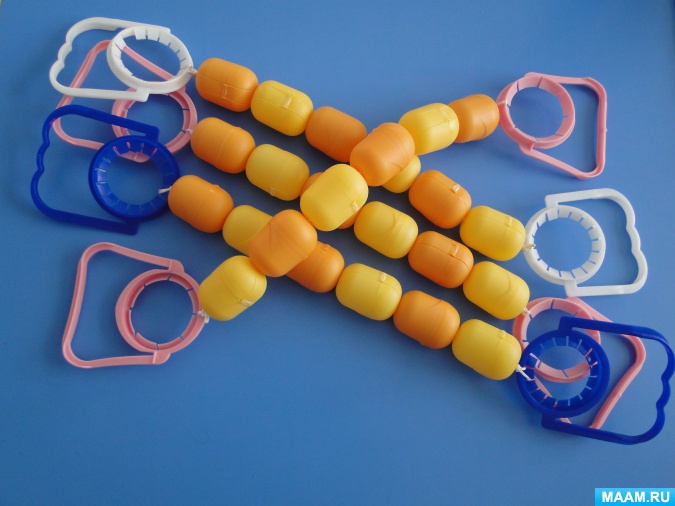 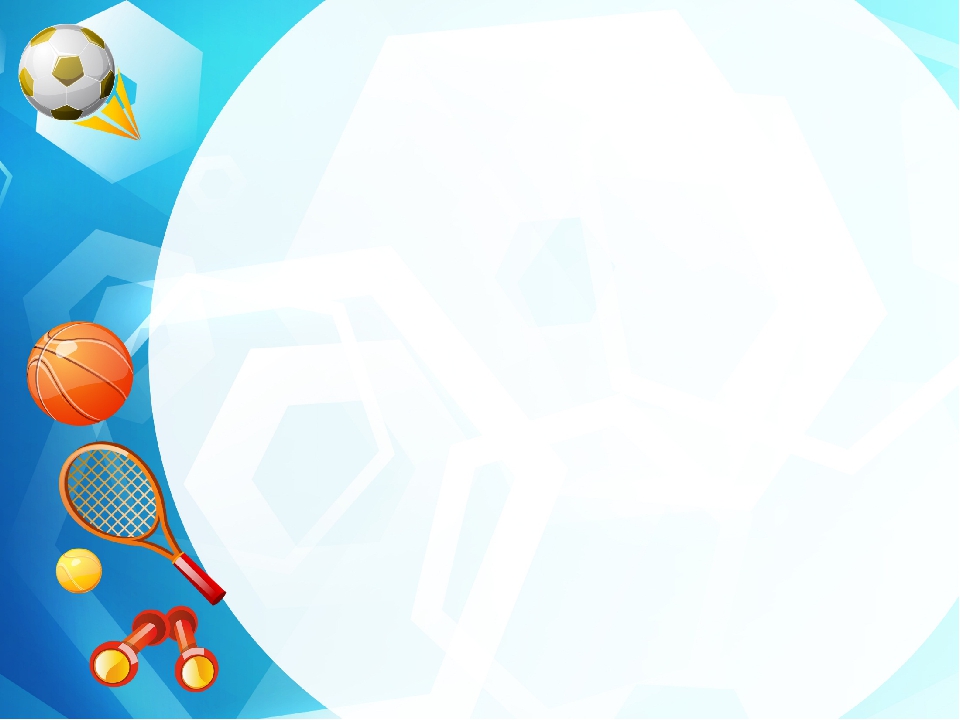 Дорожки здоровья
Цель: оздоровление организма детей при помощи массажных дорожек, посредством воздействия на биологически активные точки стопы
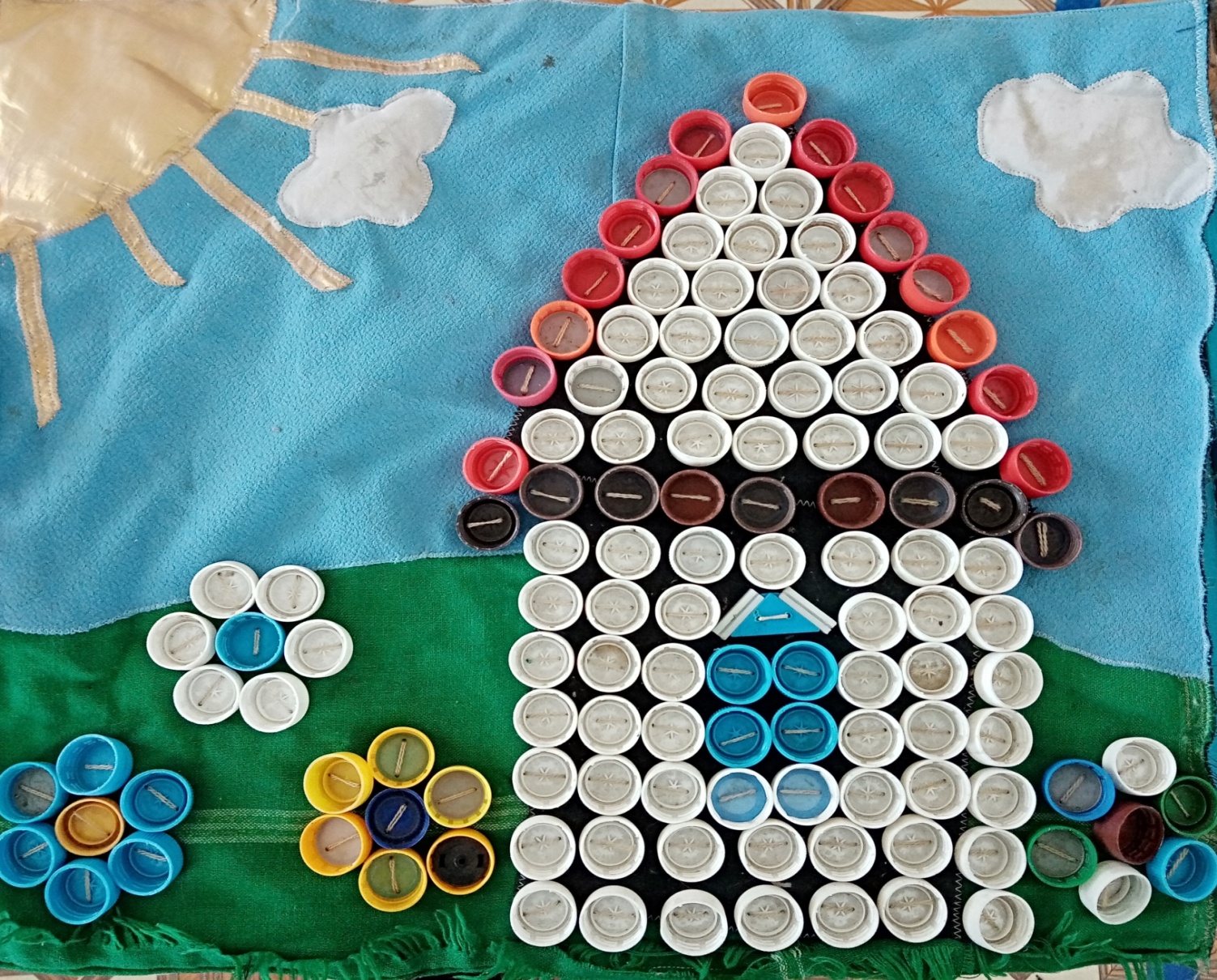 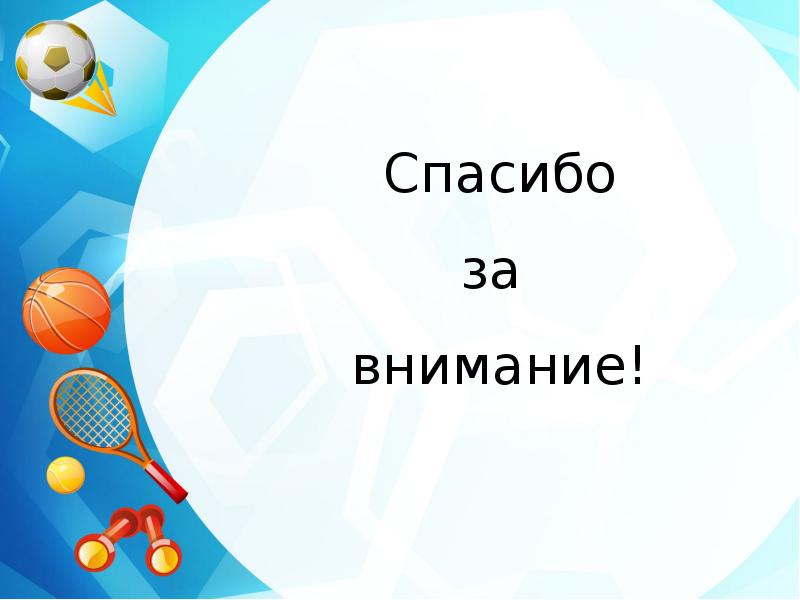